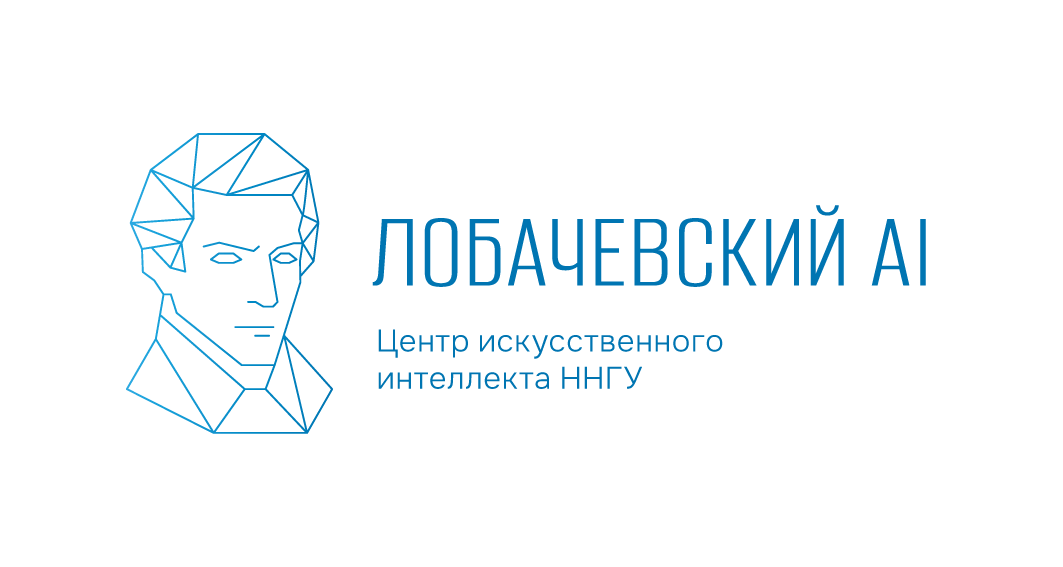 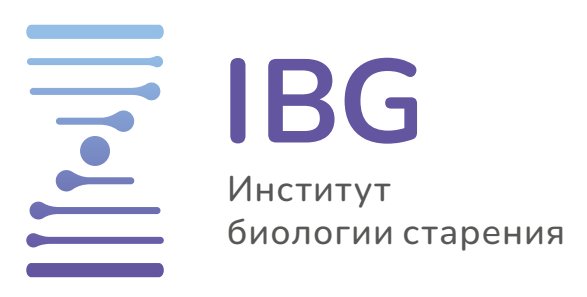 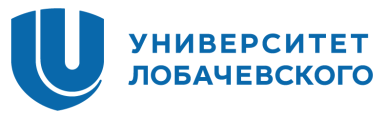 Современные панели оценки биовозраста на основе моделей ИИ для программ персонального здоровья
М.В. Иванченко
директор Института биологии старения
зав. лаб. Центра искусственного интеллекта
ivanchenko@unn.ru
Нижний Новгород 2025
ННГУ - МРИЯ
Научное обоснование профилактической эффективности программ 
cанаторно-курортного Mriya Resort&Spa 5*:

Разработка и апробация различных методик оценки биовозраста:
Иммуновоспалительные часы на основе иммуноферментного анализа 
Комплексные ангио-часы (ЭКГ+СРПВ Васера+ЭХО КГ+ УЗДГ сонных артерий)
Репродуктивные часы (КФУ им. Вернадского)
Фенотипический возраст
Когнитивные часы

Объективное исследование профилактической эффективности программ санаторно-курортного комплекса Mriya Resort&Spa 5*

Клиническое исследование эффективности ряда геротерапевтических препаратов и биологически активных добавок с геропротекторным эффектом. Внедрение совместно со Сбер показавших перспективность в отечественное профилактическое здравоохранение.

Аналитическая научно-исследовательская работа по подробной расшифровке результатов обследования на биовозраст и основу для составления персонализированных рекомендаций врача для клиента.

На основе оригинальных аналитических материалов на платформе GigaChatPro разработка рекомендательной системы – персонального коуча MriyaGeroChat для управления биологическим возрастом.
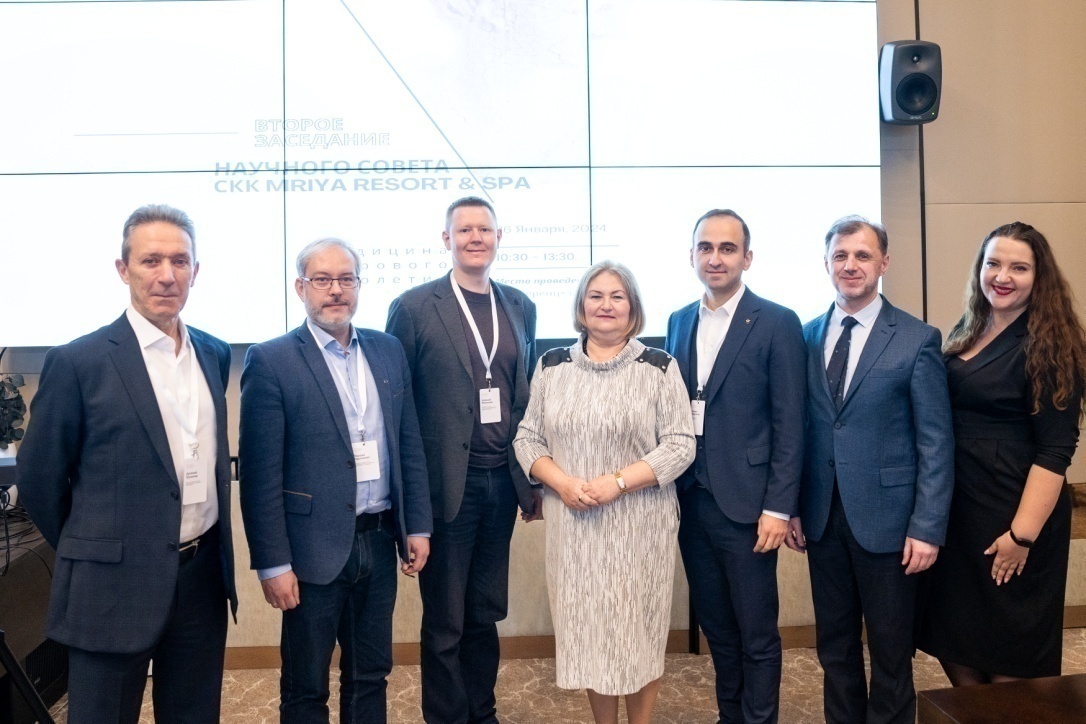 26 января 2024 года Институт Активного Долголетия провел второе заседание Научного совета «Медицина здорового долголетия» на территории MRIYA Resort & SPA.


Подписано соглашение о научно-практическом сотрудничестве между Mriya Resort & SPA и ННГУ им. Н.И. Лобачевского (Нижний Новгород), предметом которого является сотрудничество сторон по организации, проведению мероприятий в сфере создания и трансфера технологий в области активного долголетия, в том числе, разработки и апробации биомаркеров старения и возраст-ассоциированных заболеваний, больших языковых моделей и экспертно-рекомендательных систем
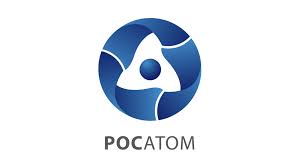 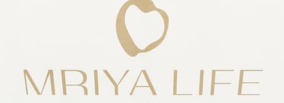 Центр ИИ ННГУ: предиктивные биомаркеры ускоренного старения
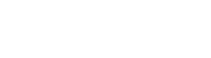 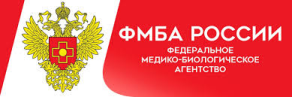 Многоуровневые биомаркеры на основе глубоких моделей ИИ
Что
Совмещаем технологии объяснимого ИИ, GPT-модели и многоуровневые информативные биомаркеры состояния
сердечно-сосудистой системы
иммунной системы
когнитивных функций
Зачем
Разработать высокотехнологичные инструменты оценки риска раннего развития возраст-зависимых заболеваний
Создать рекомендательную систему  LLM и сформировать программу  Управления возрастом 24/365
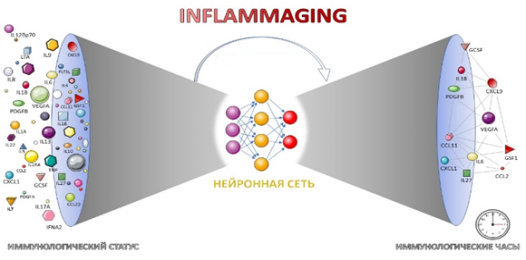 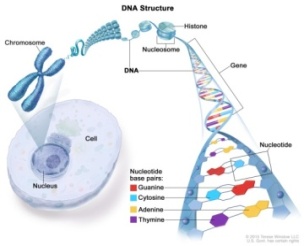 Как
Ценность
клинические, гематологические иммуновоспалительные, эпигенетические и генетические данных ежегодно на базе ФМБА
Ангио-часы и когнитивные часы на базе СКК Мрия
Скриниг-диагностика сердечно сосудистой системы
более 30% преждевременной смертности (в трудоспособном возрасте) в РФ вызвано сердечно-сосудистыми патологиями
Более 70% случаев – предотвратимо
Новые продукты для сектора человеко-центричных  услуг Сбера)
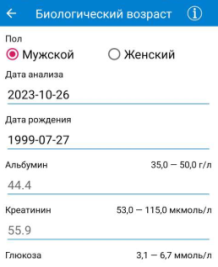 [1] Moqri M, Biomarkers of Aging Consortium; ….. Moskalev A., …..& Gladyshev VN. (2023) Biomarkers of aging for the identification and evaluation of longevity interventions. Cell. 31;186(18):3758-3775. 
[2] Kalyakulina, A., Yusipov, I., Kondakova, E., Bacalini, M.G., Franceschi, C., Vedunova, M. and Ivanchenko, M. (2023). Small immunological clocks identified by deep learning and gradient boosting. Front. Immunol. 14:1177611. 
[3] Kalyakulina, A., Yusipov, I., Bacalini, M. G., Franceschi, C., Vedunova, M., Ivanchenko, M. (2022). Disease classification for whole-blood DNA methylation: Meta-analysis, missing values imputation, and XAI. GigaScience, 11, giac097.
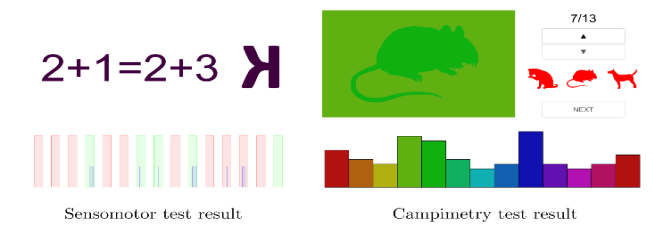 2026
2024
2025
Доработка и валидация новых биологических часов, 
диагностических тест-систем,  создание 
рекомендательной системы на основе ChatGPT
Сбор данных, отбор перспективных биомаркеров, разработка моделей биологических часов
Доработка и внедрение технологических решений 
на базе ФМБА и СКК Мрия
Уникальная база лонгитюдных данных
500
До
участников
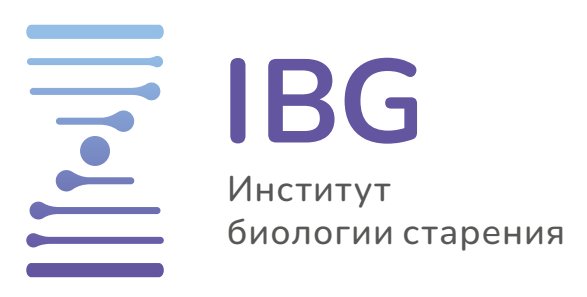 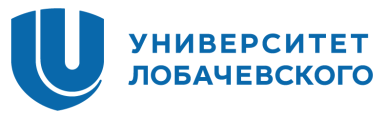 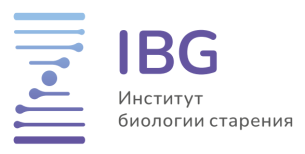 Технологии
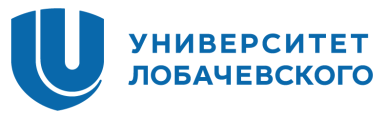 Вызовы
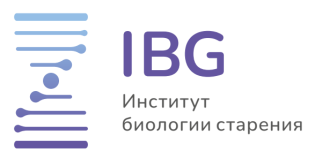 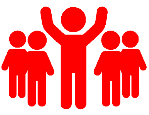 Человек: персональное здоровье и качество жизни

Здравоохранение: возраст-ассоциированные 
заболевания и гериартрические синдромы


Экономика: продление срока активной 
трудовой деятельности, работа в неблагоприятных условиях (стресс, нарушения сна, климат, экология)
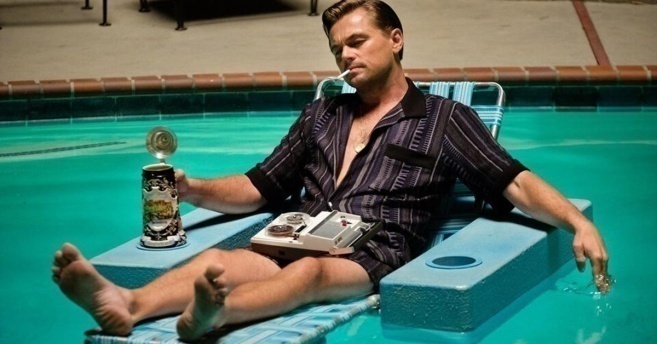 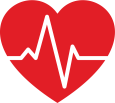 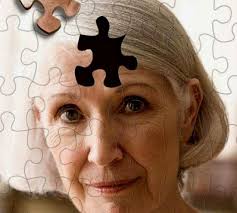 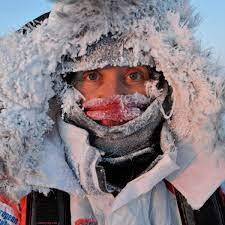 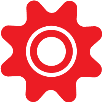 5
Биомаркеры возраста и биологические часы
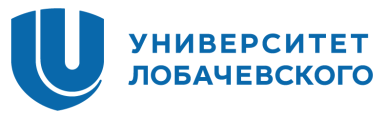 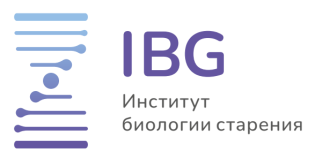 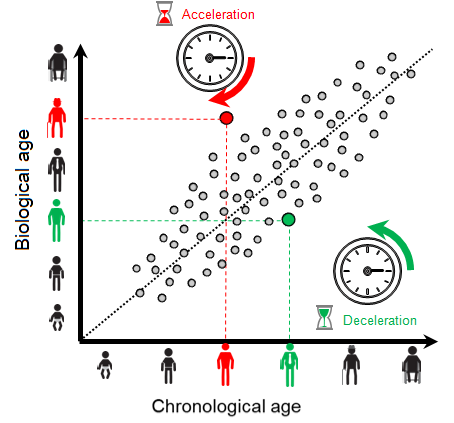 Хронологический (календарный) возраст предполагает соответствие «часов времени» и «часов человека» 
«Биологический возраст» - интегративный эффект наследственных (генетических) факторов, влияния окружающей среды, образа жизни, здоровья и возраста на процессы старения

Результат интервенции/коррекции
биологического возраста должен быть
измерим
6
Проблемы ИИ, основанного на данных
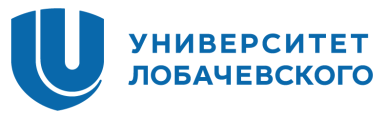 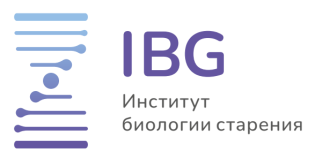 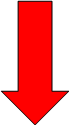 ИИ делает непредсказуемые и неожиданные ошибки и будет делать их всегда
Решения ИИ непрозрачны и не имеют логического объяснения
Широкую известность получили доклады экспертов Еврокомиссии и ООН об опасности использования таких систем в чувствительных областях, а также открытое письмо сотен ведущих экспертов в области ИИ, призывающее приостановить разработку таких систем (март 2023 г.).
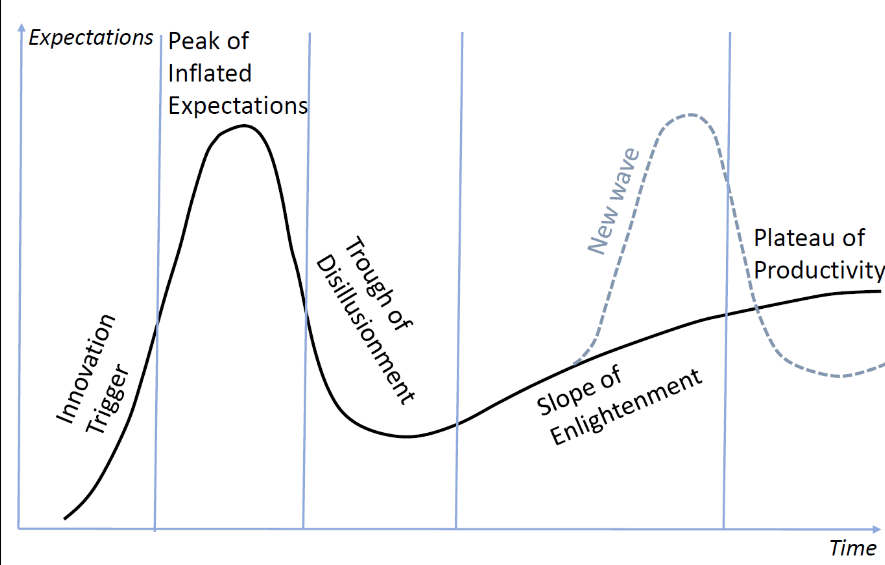 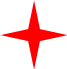 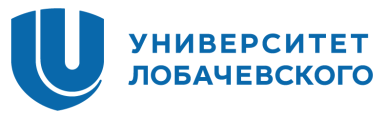 Критические ошибки ИИ
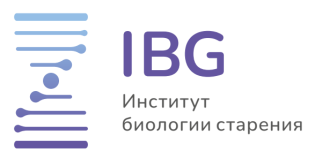 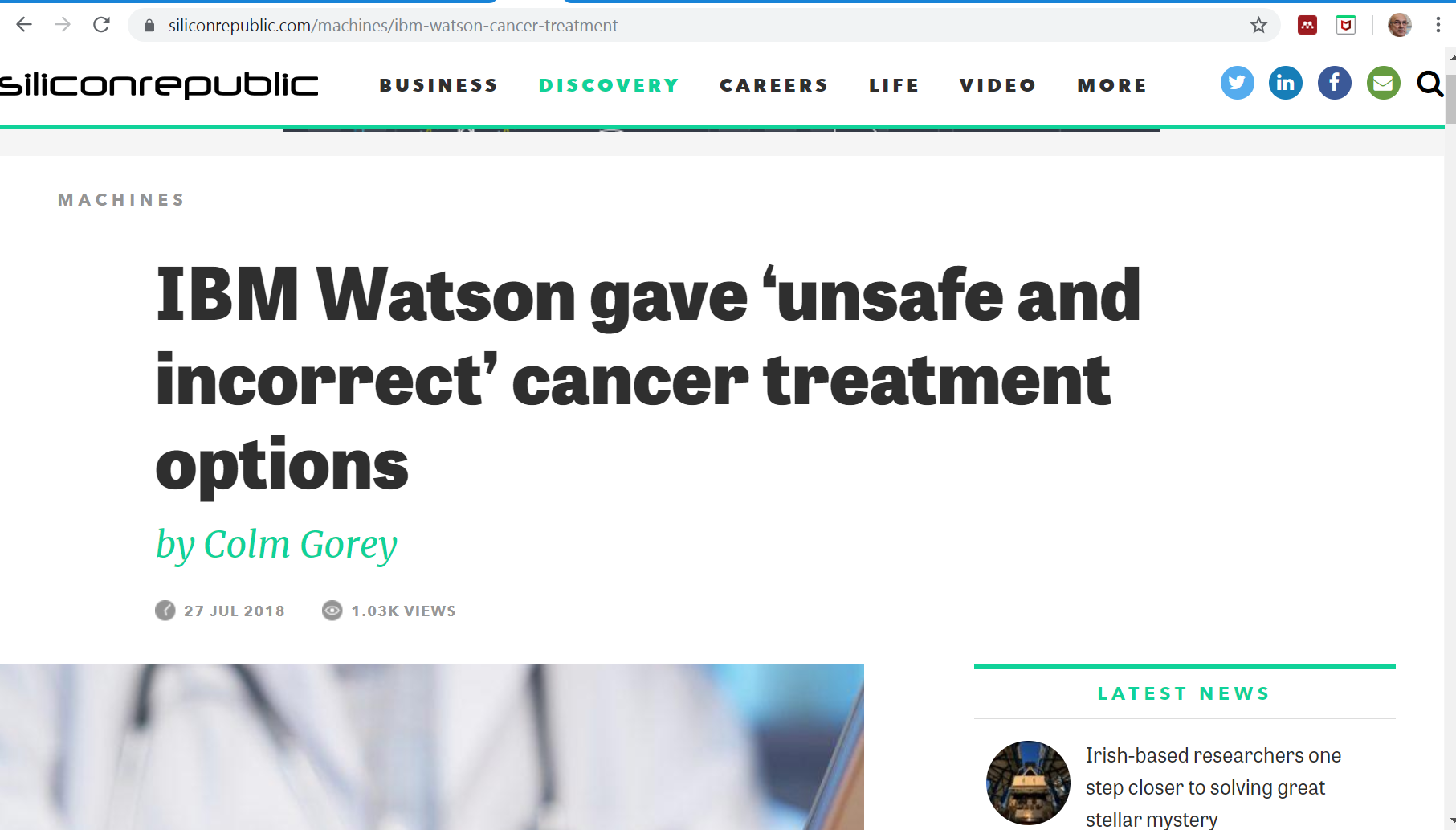 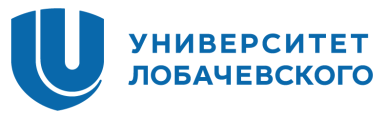 Объяснимый ИИ (eXplainable AI)
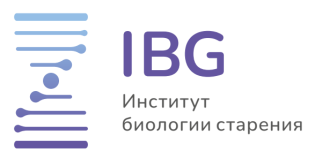 Аспекты XAI:
Локальная  объяснимость –  для любого конкретного прогноза модели объяснение влияния каждого отдельного признака на этот прогноз
Глобальная объяснимость – объяснение суммарного влияния каждого признака на большое количество возможных прогнозов
Наиболее популярные фреймворки XAI:
SHAP (SHapley Additive exPlanations) –  подход основанный на теории игр и позволяющий получить объяснение любой модели (model-agnostic).
SHAP-значения показывают, насколько конкретное значение признака повлияло на предсказание модели.
Локальная и глобальная объяснимость
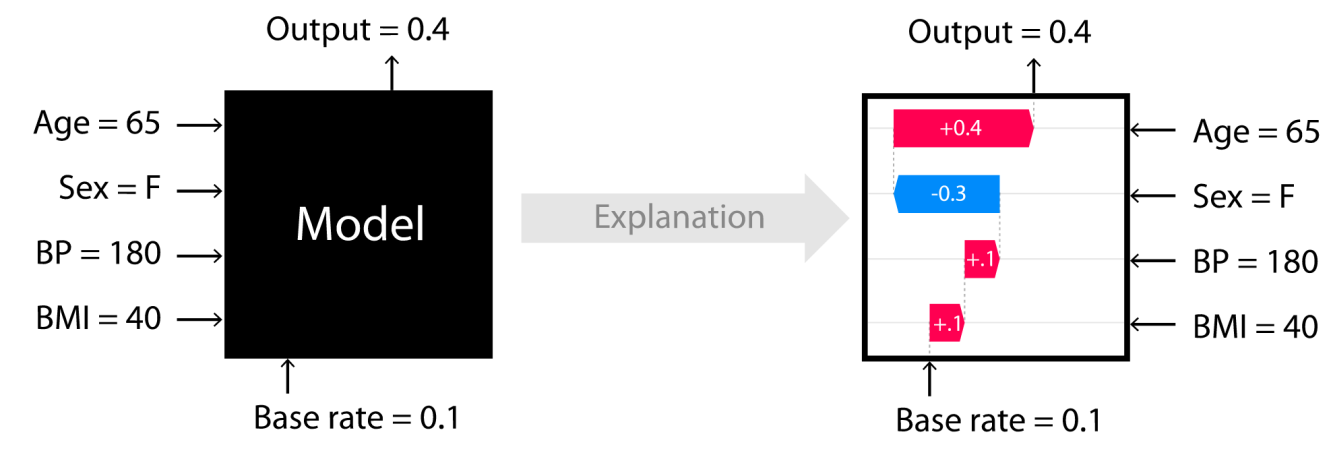 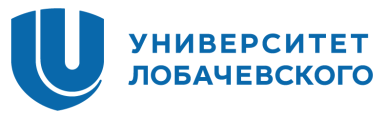 Биомаркеры возраста
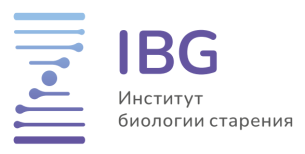 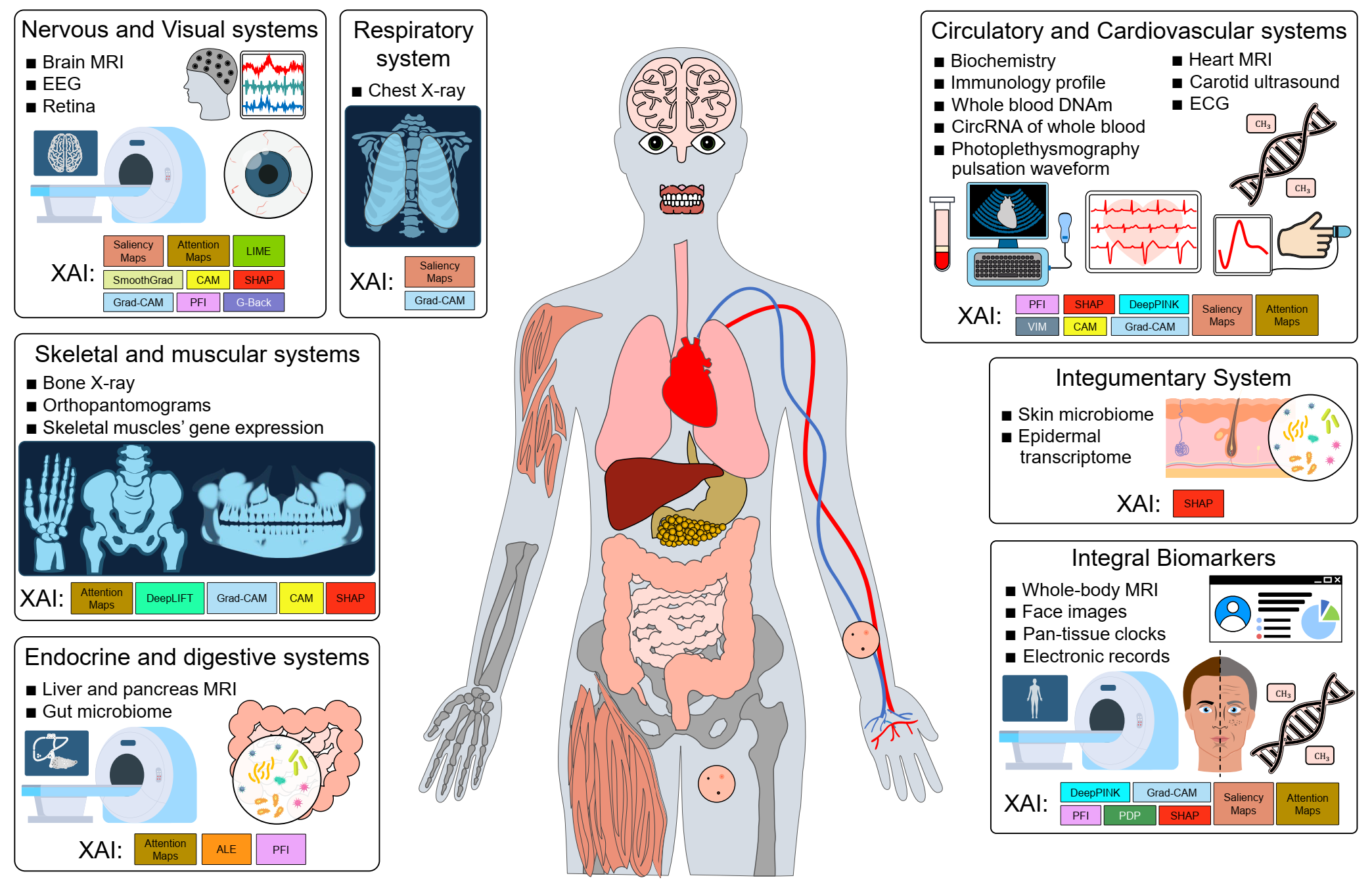 10
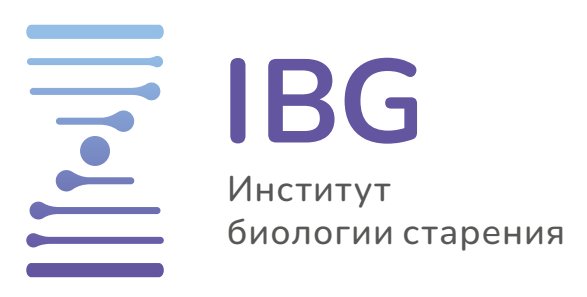 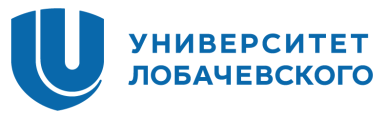 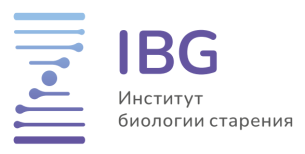 Результаты 2024
Задачи 2024
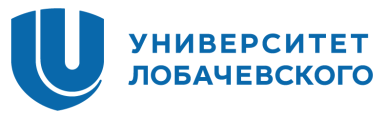 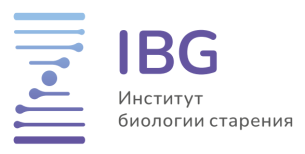 Доработка (ННГУ)
Апробация (СКК Мрия)
Разработка (ННГУ)
Когнитивные часы
PhenoAge
Ангио часы
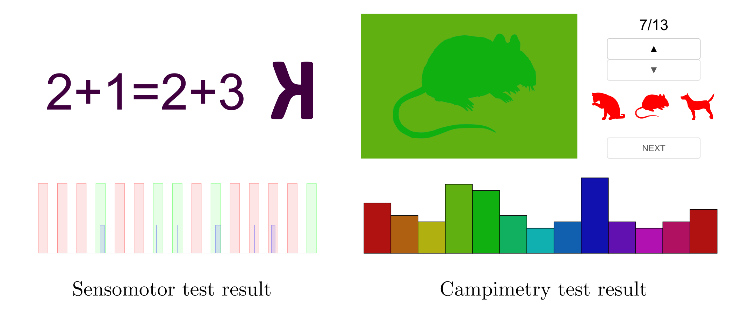 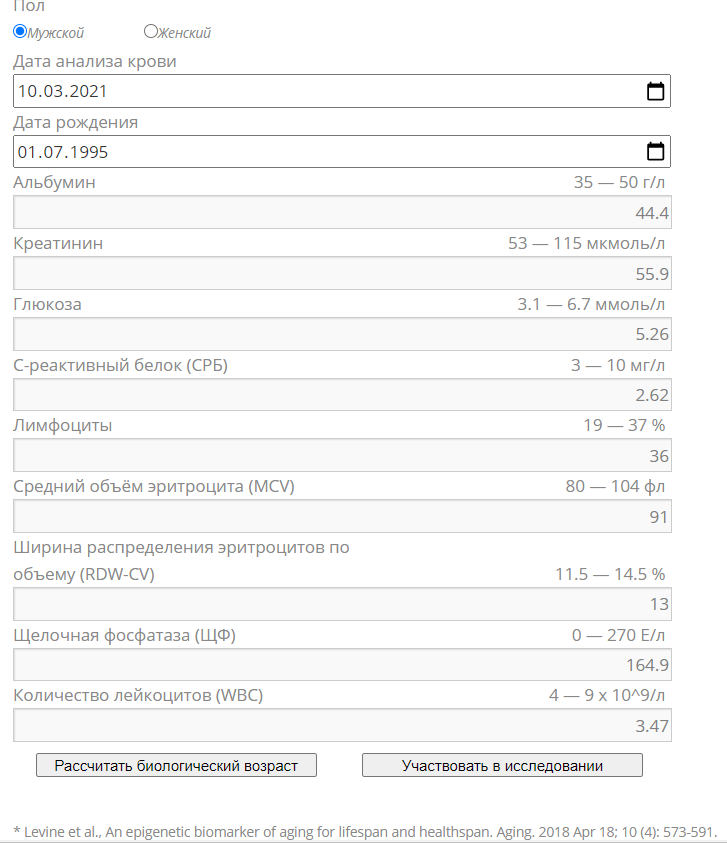 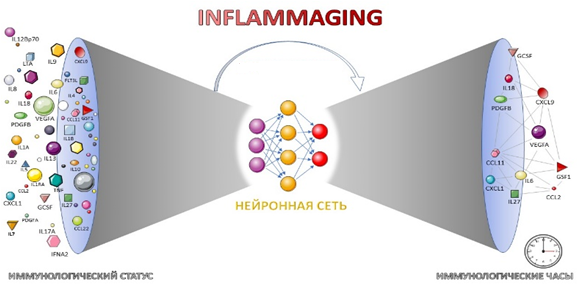 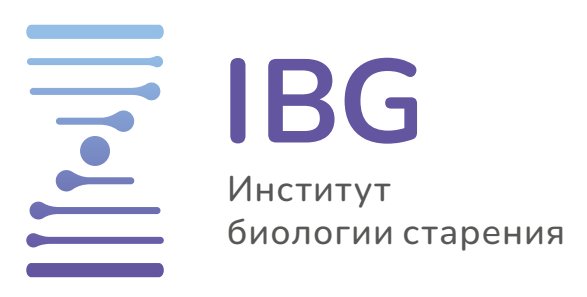 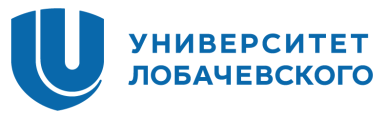 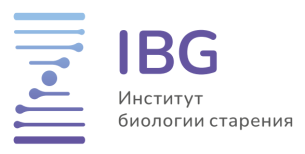 PhenoAge
Levine et al, 2019
Биологические часы PhenoAge  (9 биомаркеров крови)
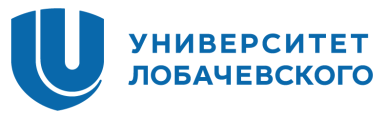 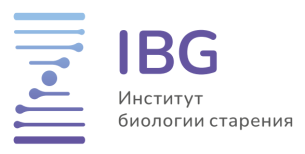 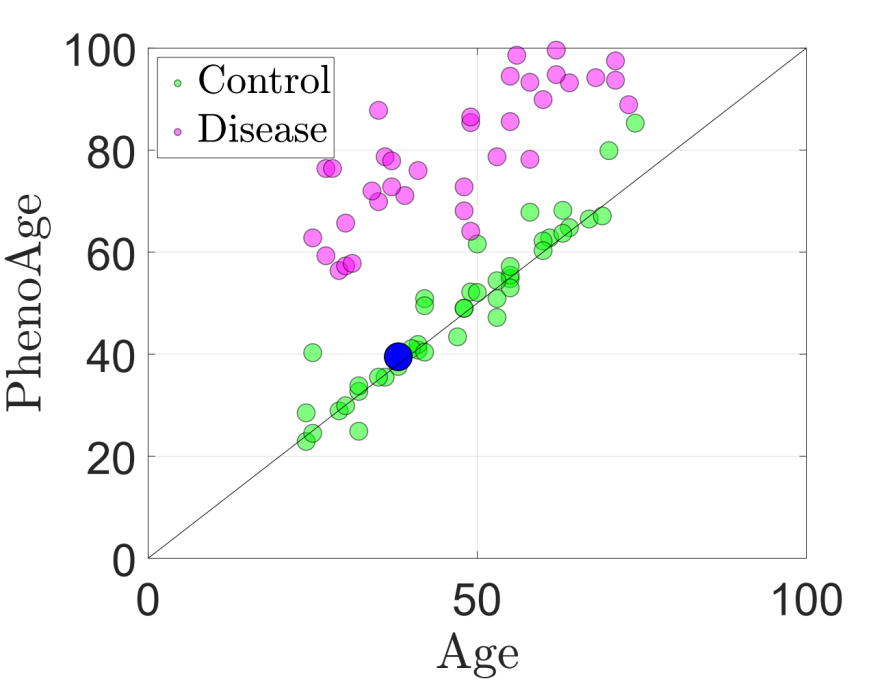 валидация для РФ (выборка ННГУ)

400 образцов
смещение -4.6 лет
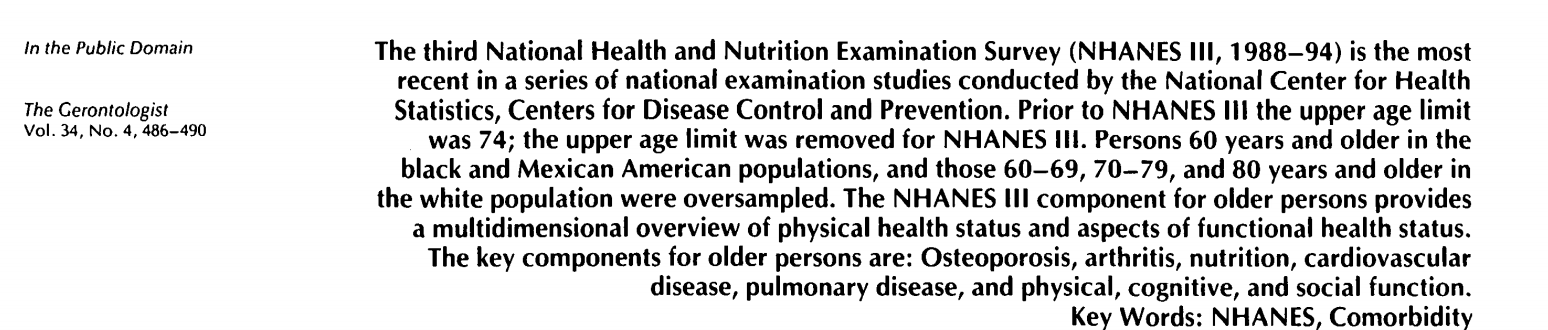 14
Объяснимость PhenoAge
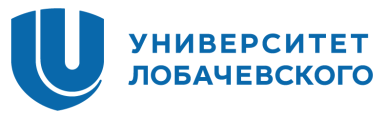 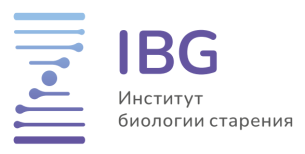 Оценка относительно референтной возрастной группы
Увеличение биологического возраста (рассчитанного по модели PhenoAge) на один год
9 %-ное увеличение риска смертности от всех причин, в том числе от возраст-зависимых заболеваний,
10% увеличение риска смертности от сердечно-сосудистых заболеваний 
7% от рака 
20% от диабета 
9% от хронических заболеваний нижнихдыхательных путей
Связь с количеством сопутствующих заболеваний и показателями физического функционирования человека.
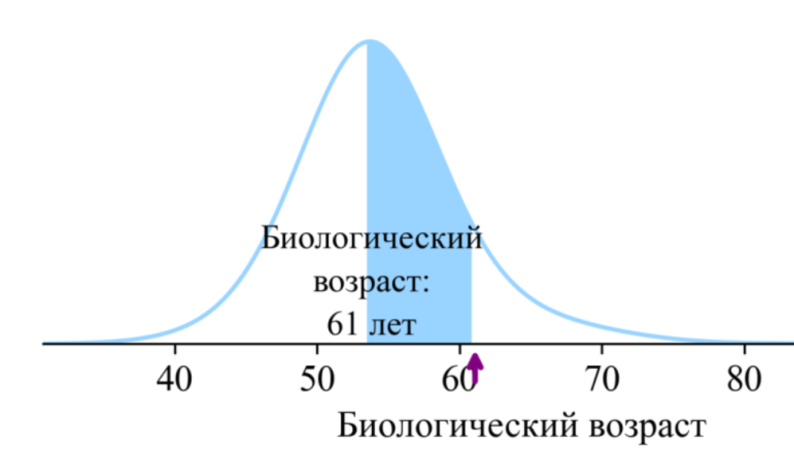 Оценка вклада каждого показателя в результат
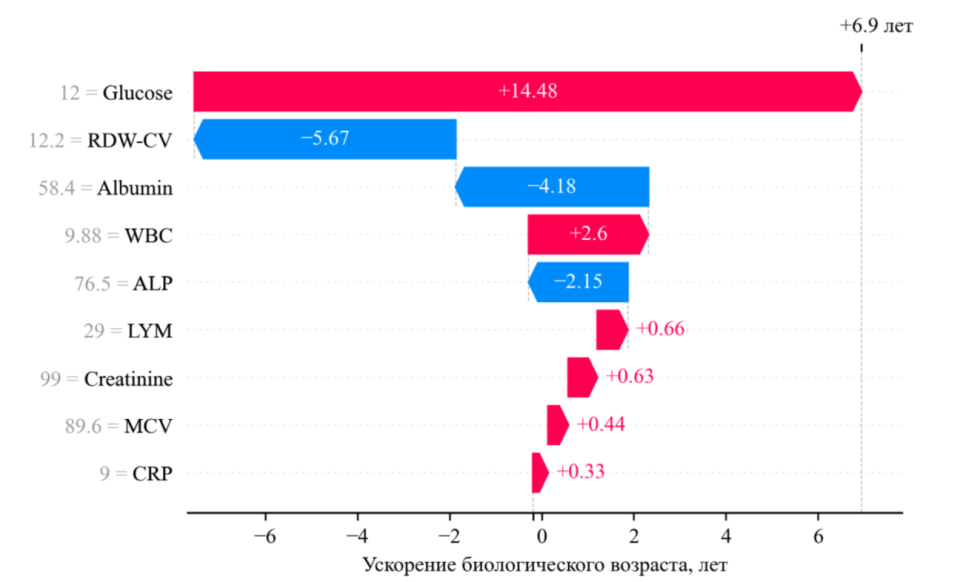 15
Результаты PhenoAge для гостей СКК «Мрия»
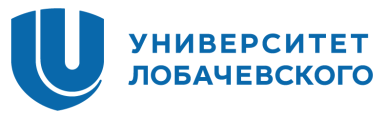 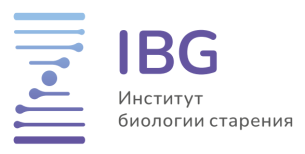 Дизайн исследования
Измерение в начале и в конце отдыха
Размер группы 87 человек
Динамика профиля гостей СКК «Мрия» 
относительно участников НН
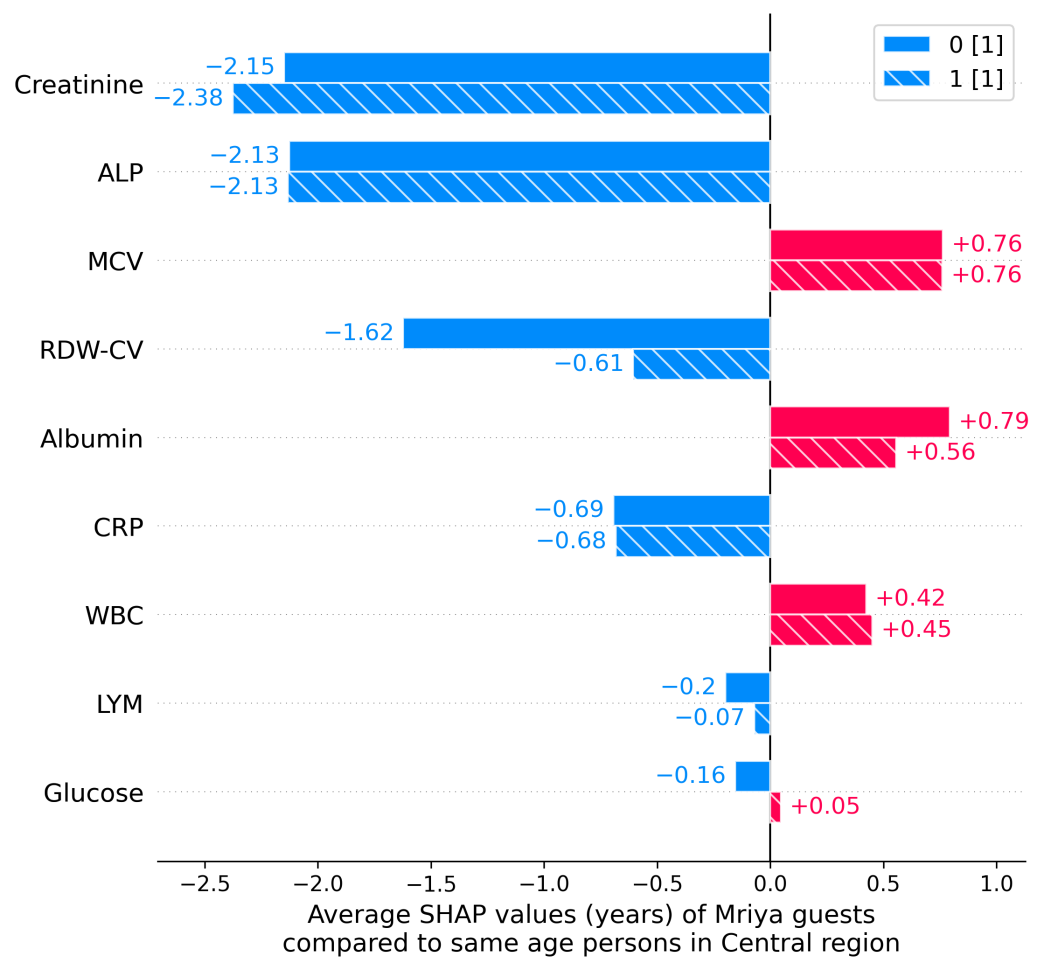 Динамика PhenoAge гостей СКК «Мрия» 
за время отдыха
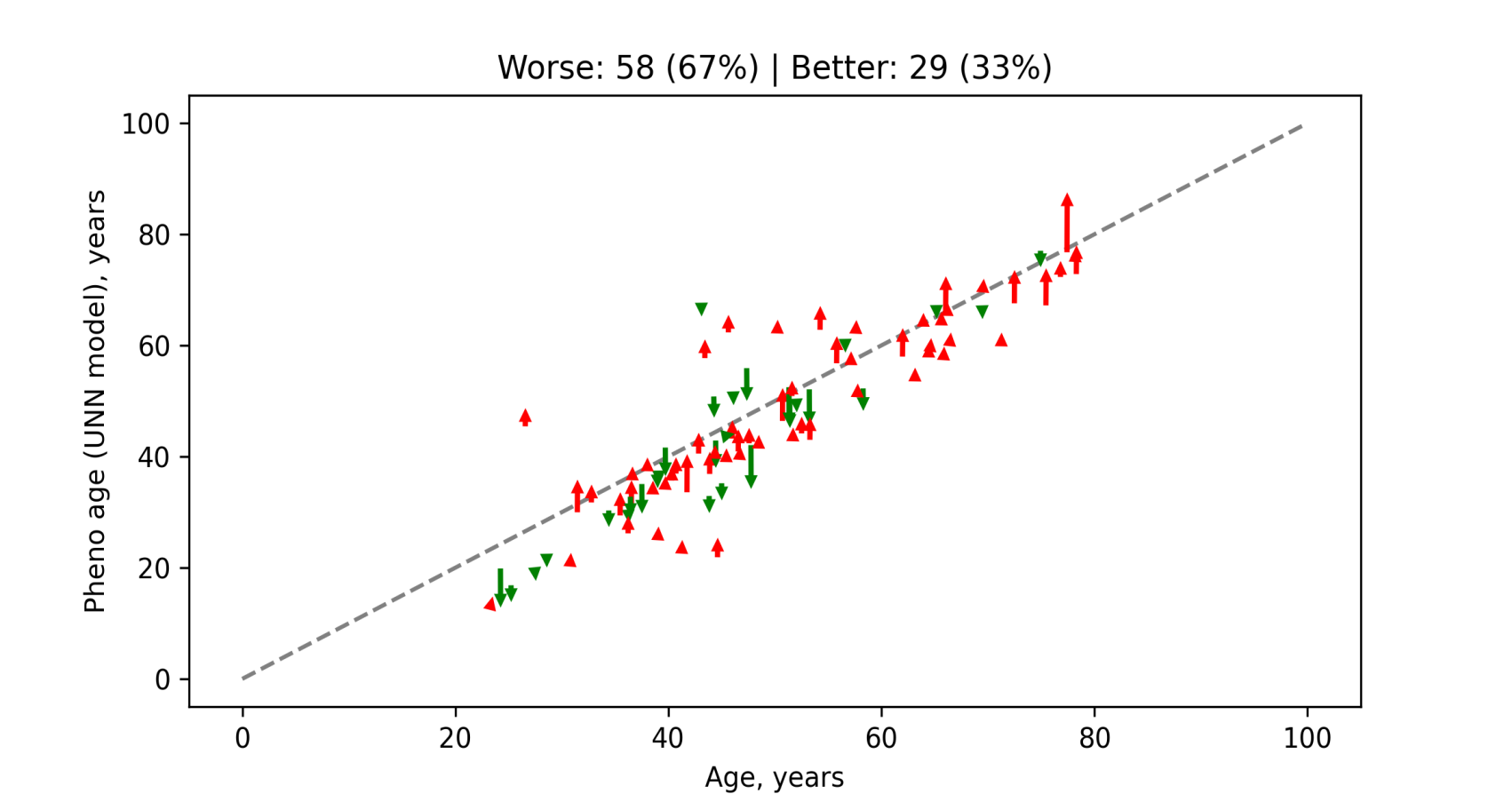 16
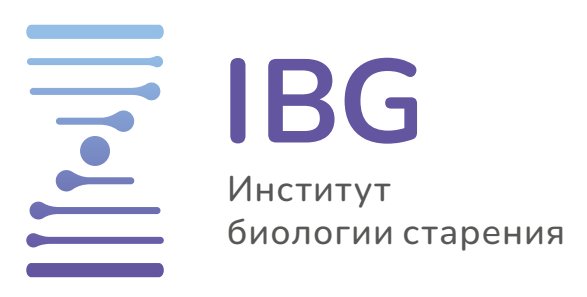 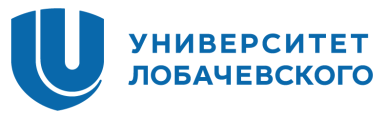 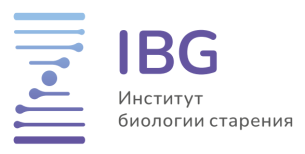 Cognitive Clock V
Krivonosov et al, 2024, UNN
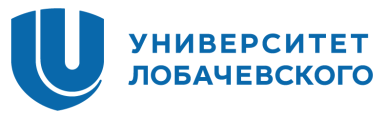 Биомаркеры возраста по МРТ
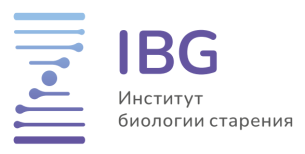 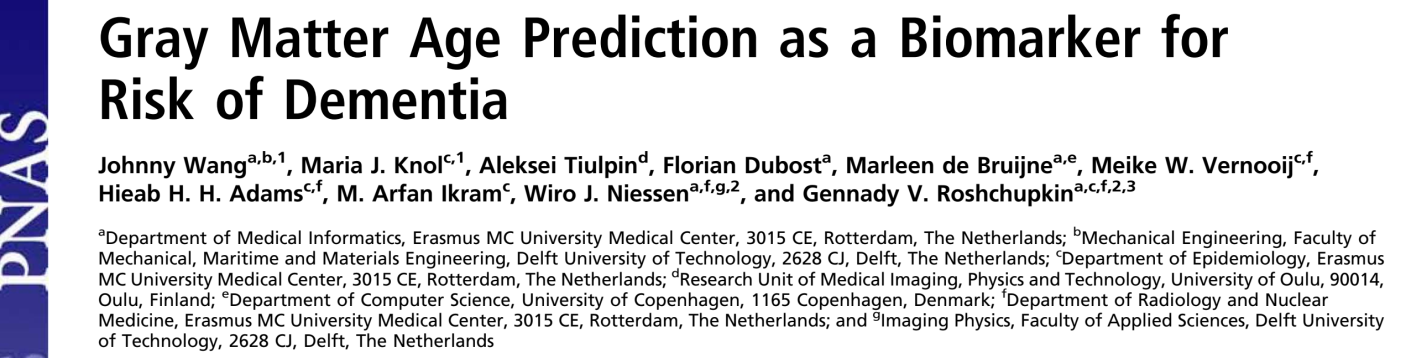 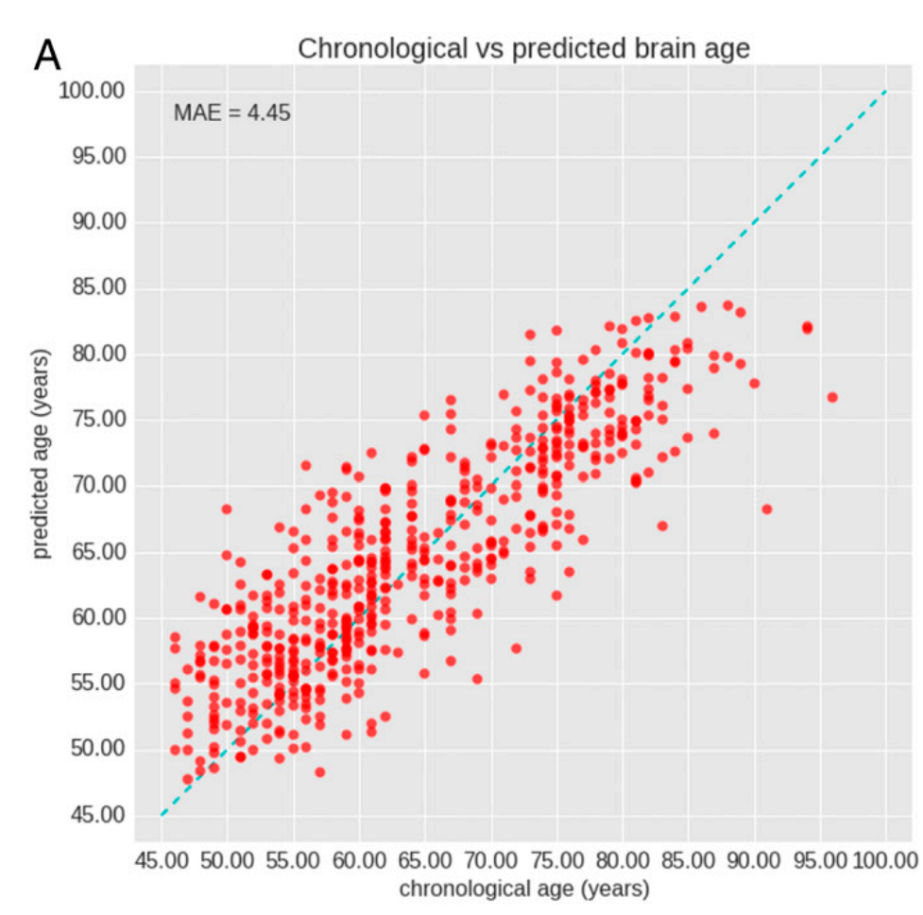 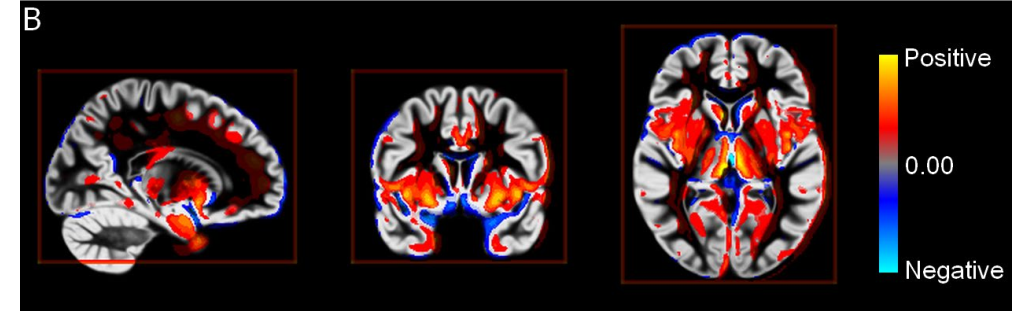 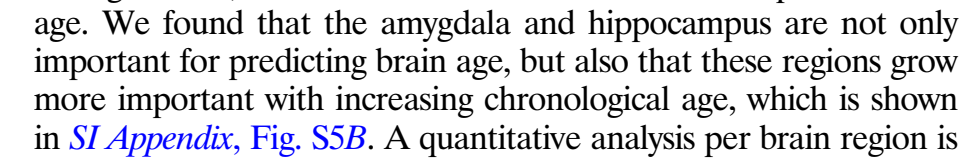 18
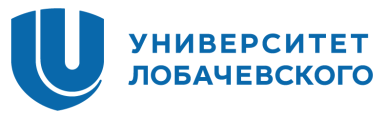 Биомаркеры возраста мозга по ЭЭГ
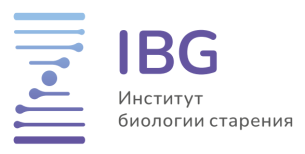 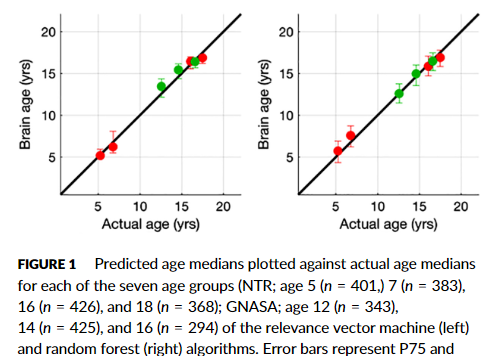 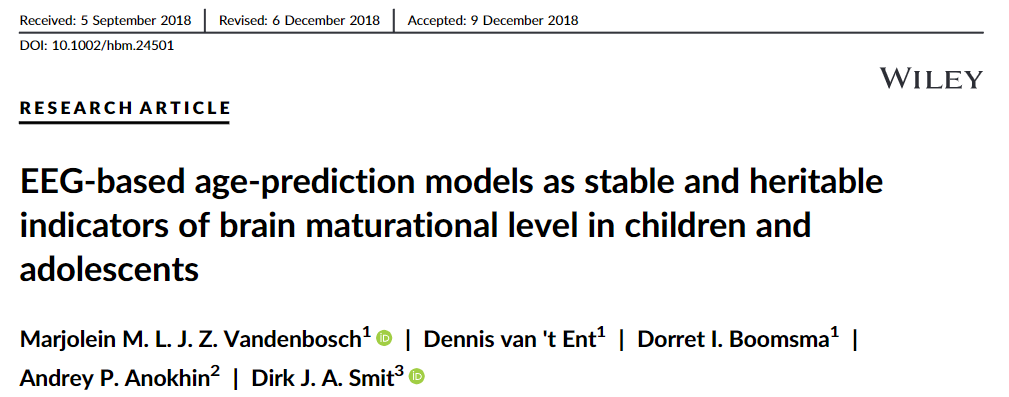 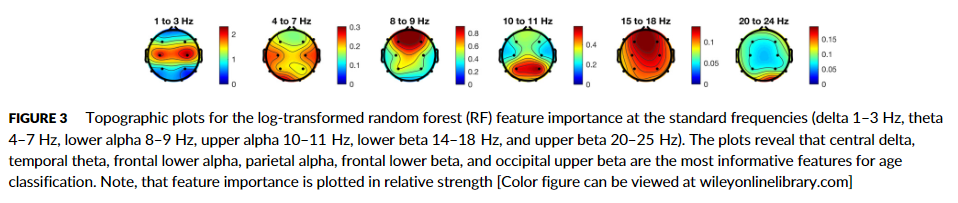 19
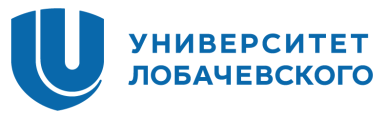 Когнитивные часы
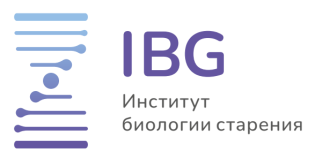 Биологические часы, основанные на когнитивных тестах
Онлайн-система для оценки когнитивного возраста доступна онлайн всем желающим для прохождения на компьютере по ссылке:
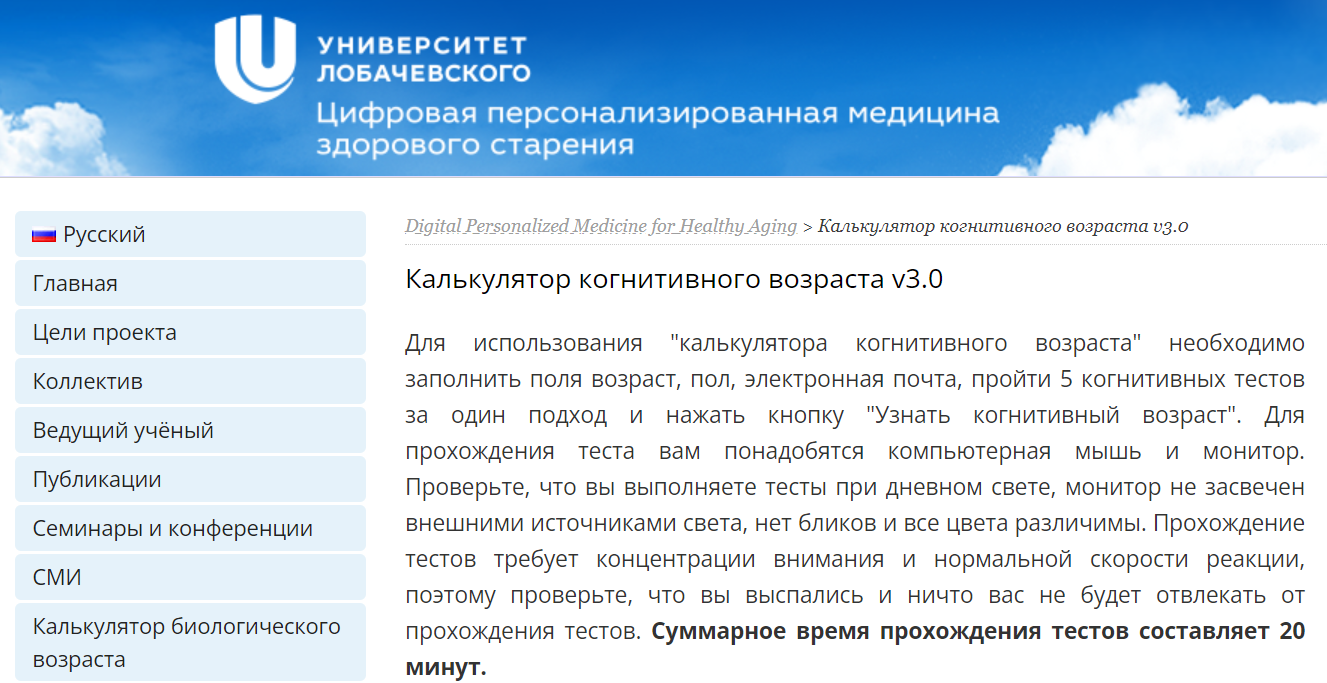 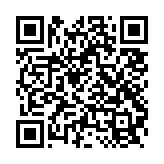 20
Когнитивные часы V (3.0)
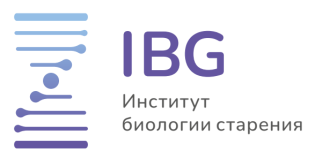 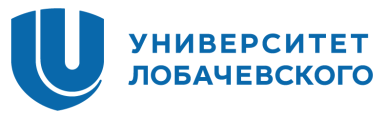 Результаты модели
Простейшие логические тесты
Тесты на различение оттенков цвета
Онлайн-система для оценки когнитивного возраста
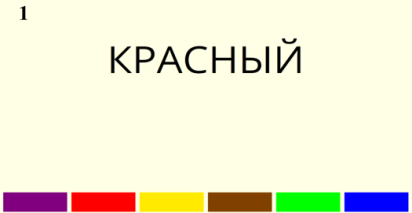 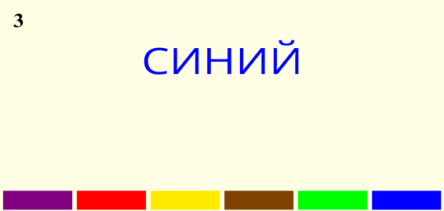 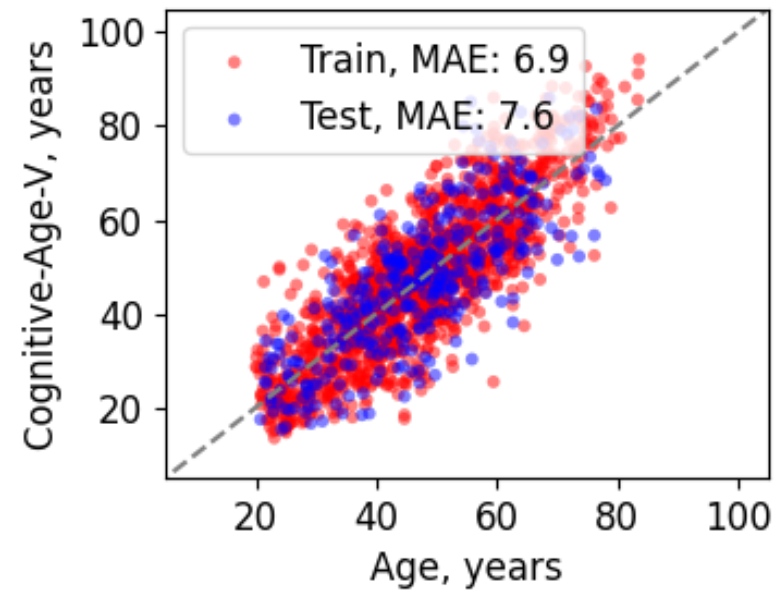 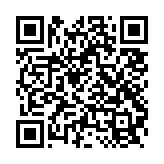 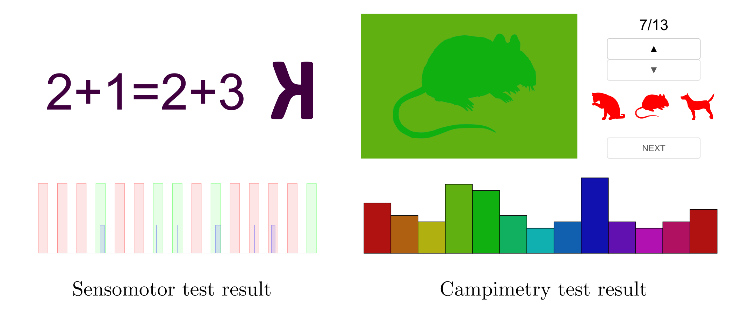 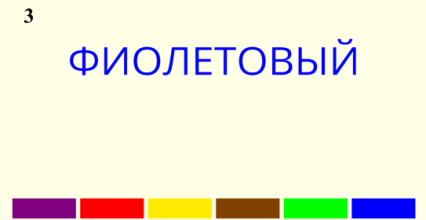 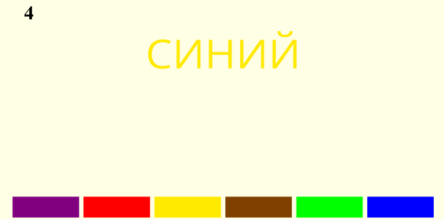 Тест Струпа – принятие решений 
в условиях когнитивного конфликта
Объяснимость  акселерации
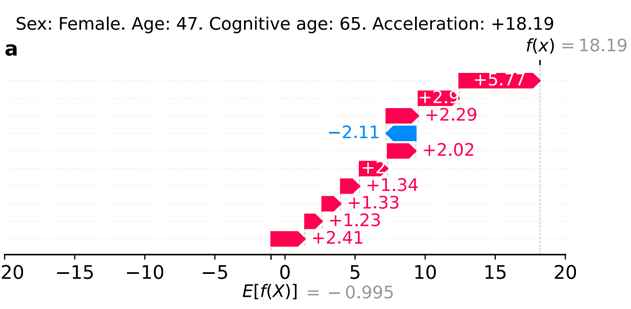 Тест 1back, SM 1 back
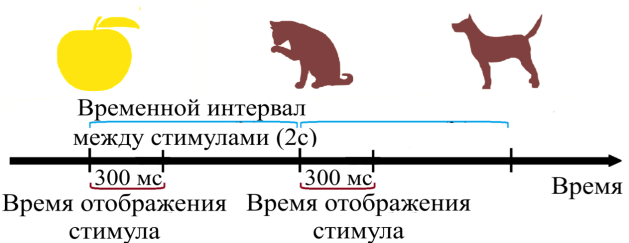 21
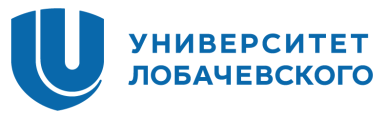 Объяснимость методов ИИ (XAI)
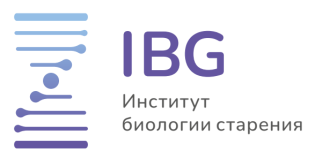 Глобальная объяснимость:
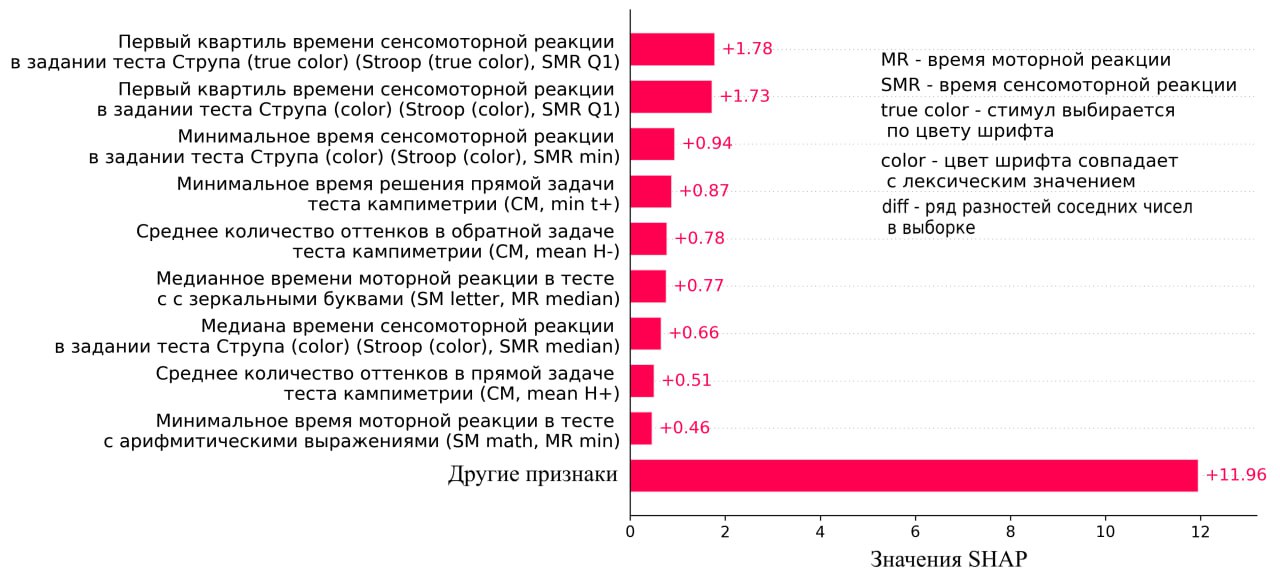 SHAP-значения показывают суммарный вклад признаков в изменение возраста (относительно среднего предсказанного возраста)
22
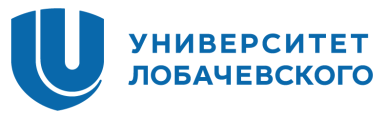 Объяснимость методов ИИ (XAI)
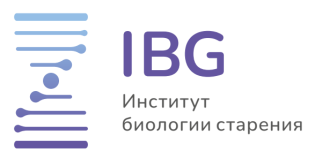 Локальная объяснимость:
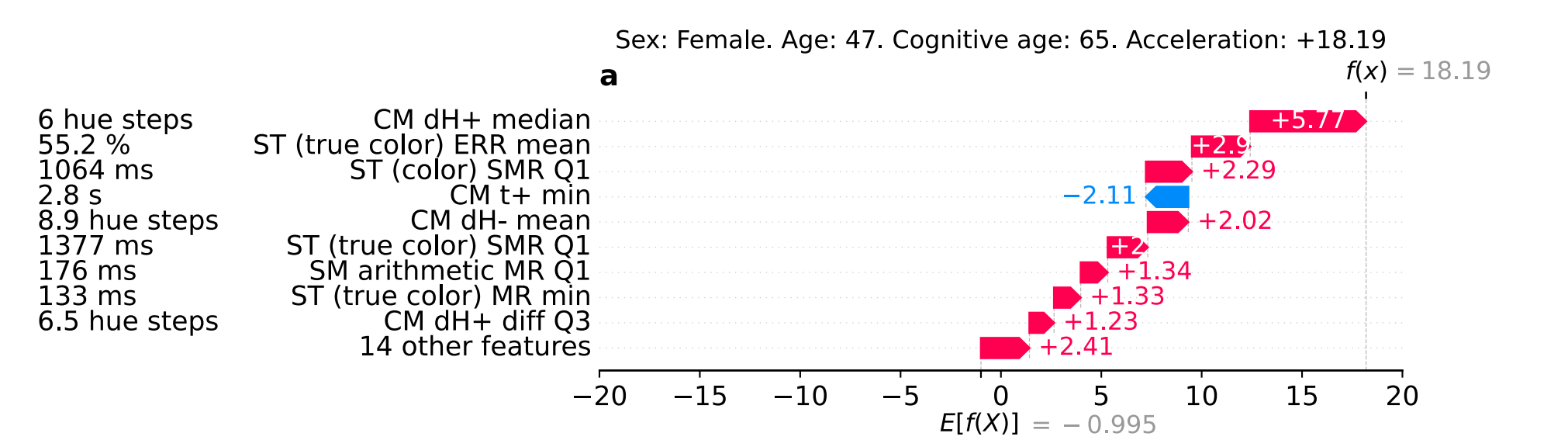 SHAP-значения показывают, как конкретные значения конкретных признаков влияют на итоговое предсказание возраста для конкретного человека
23
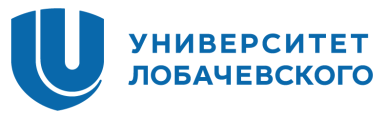 Интерпретация
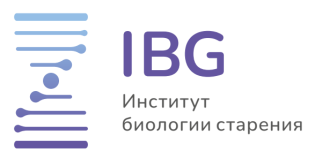 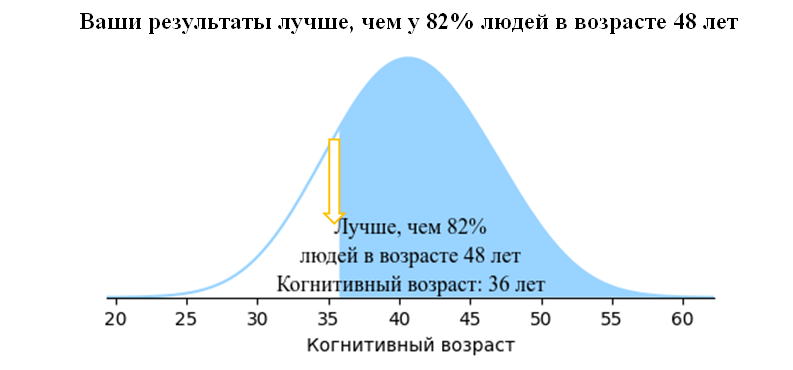 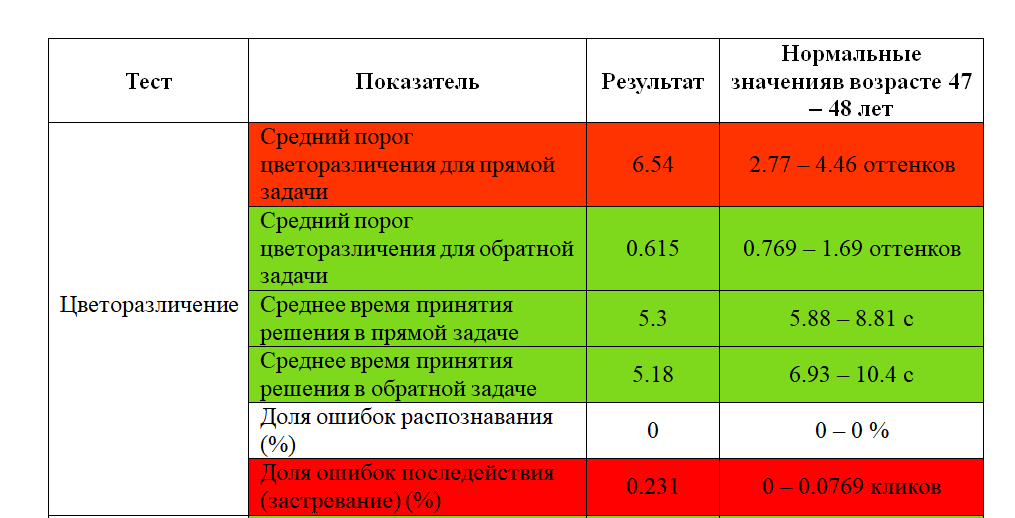 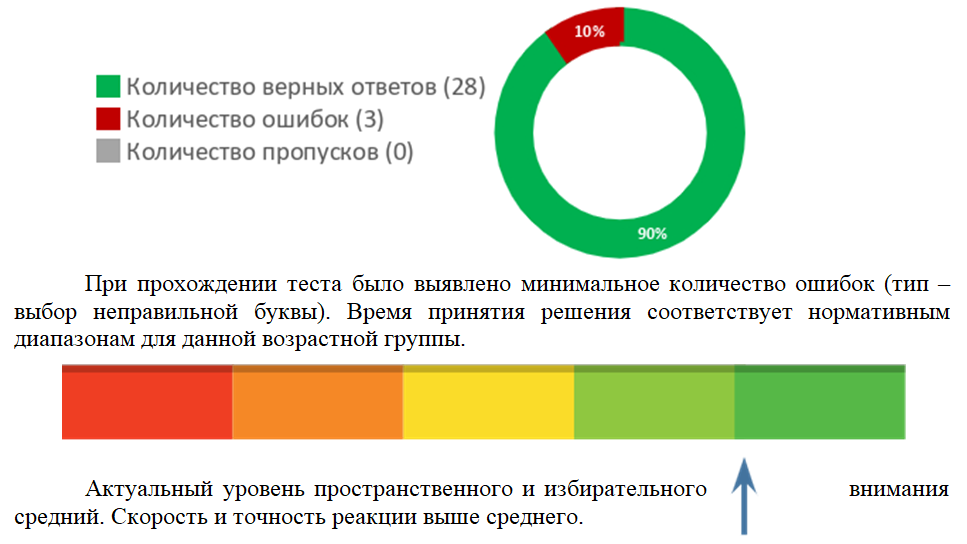 24
Результаты Cognitive Age-V для гостей СКК «Мрия»
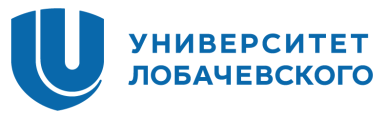 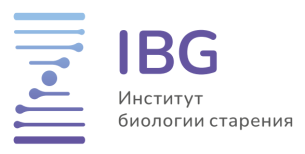 Дизайн исследования
Измерение в начале и в конце отдыха
Размер группы 72 человека
Динамика Cognitive Age - V гостей СКК «Мрия» 
за время отдыха
Профиль гостей СКК «Мрия» 
относительно участников НН
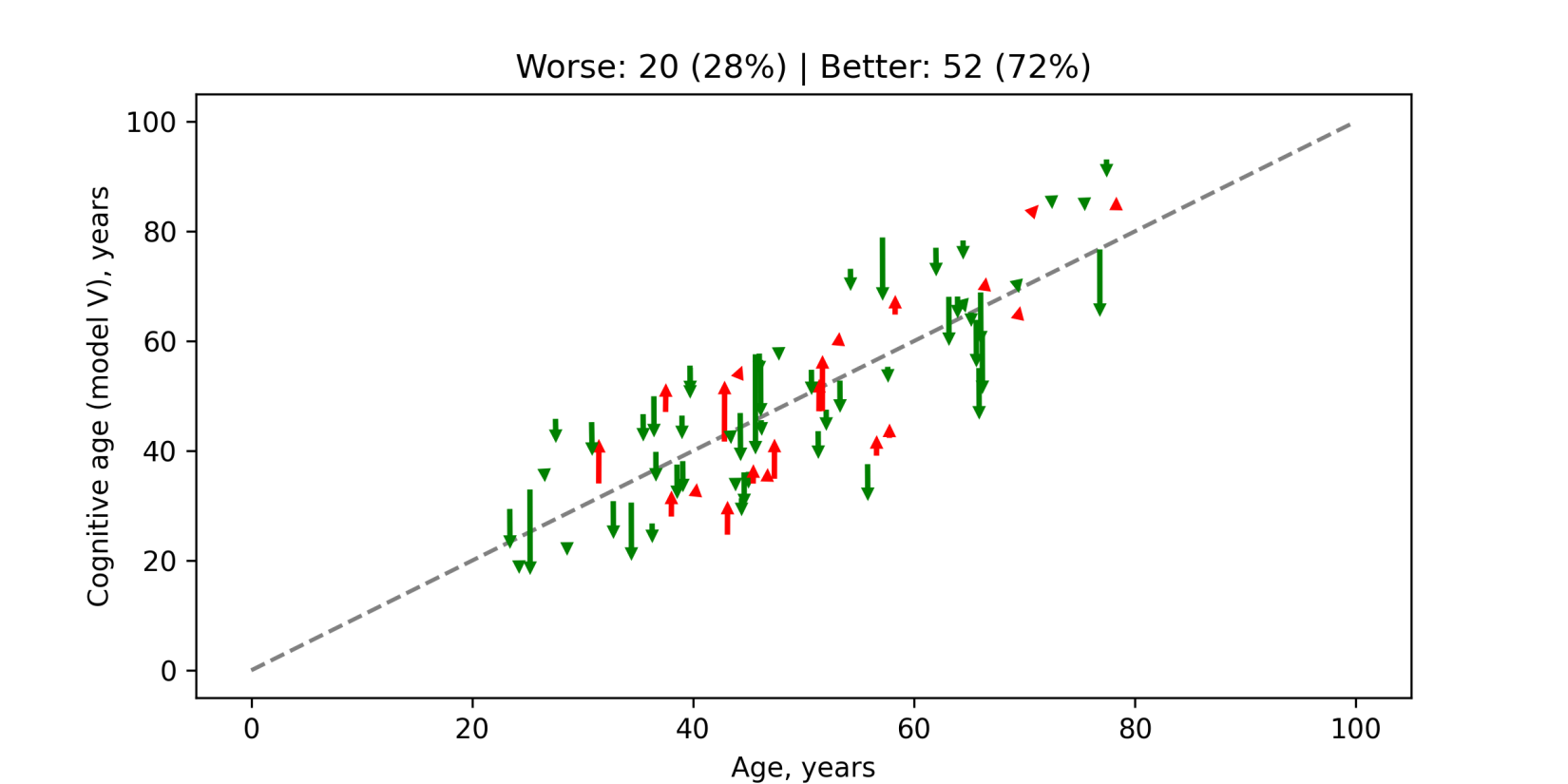 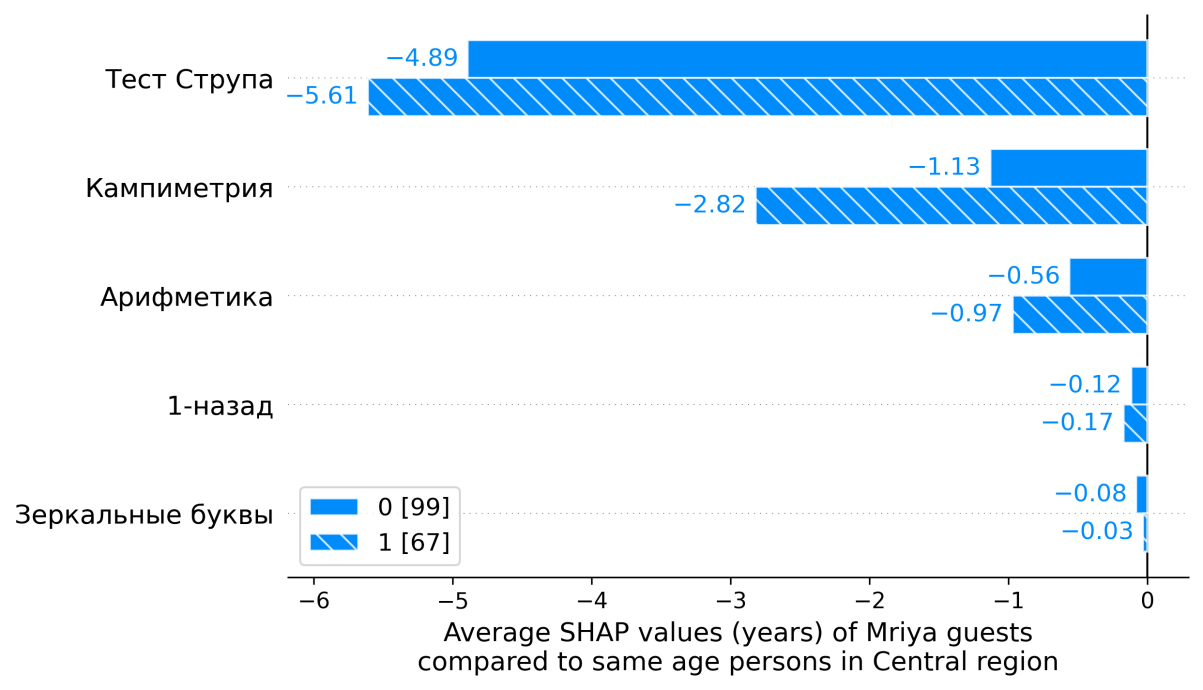 25
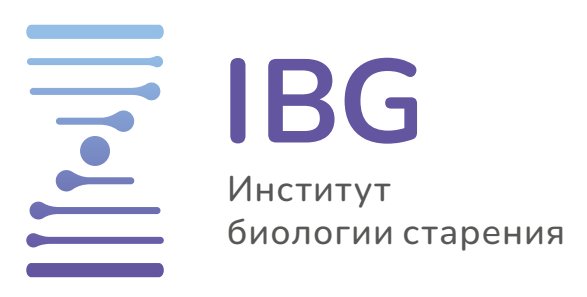 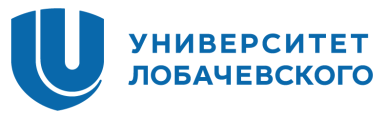 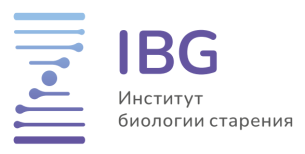 Angio-age
Yusipov et al., UNN for Sber
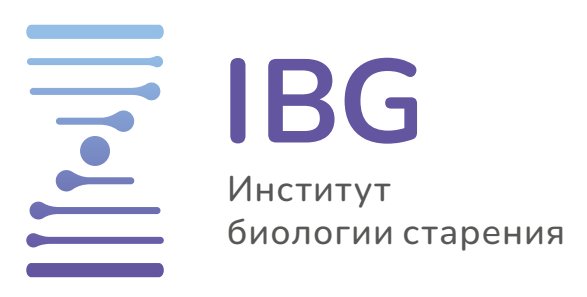 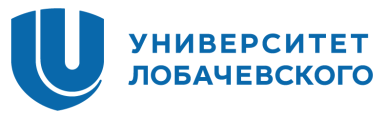 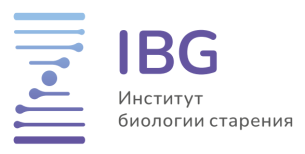 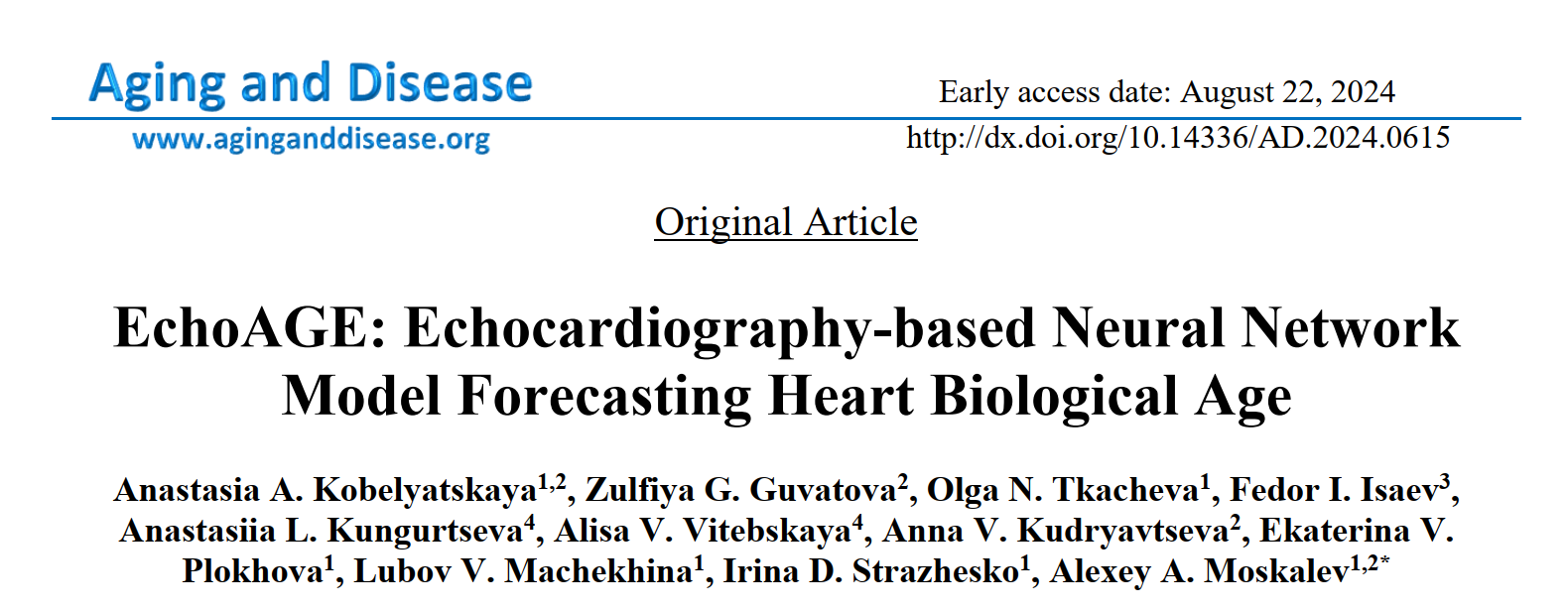 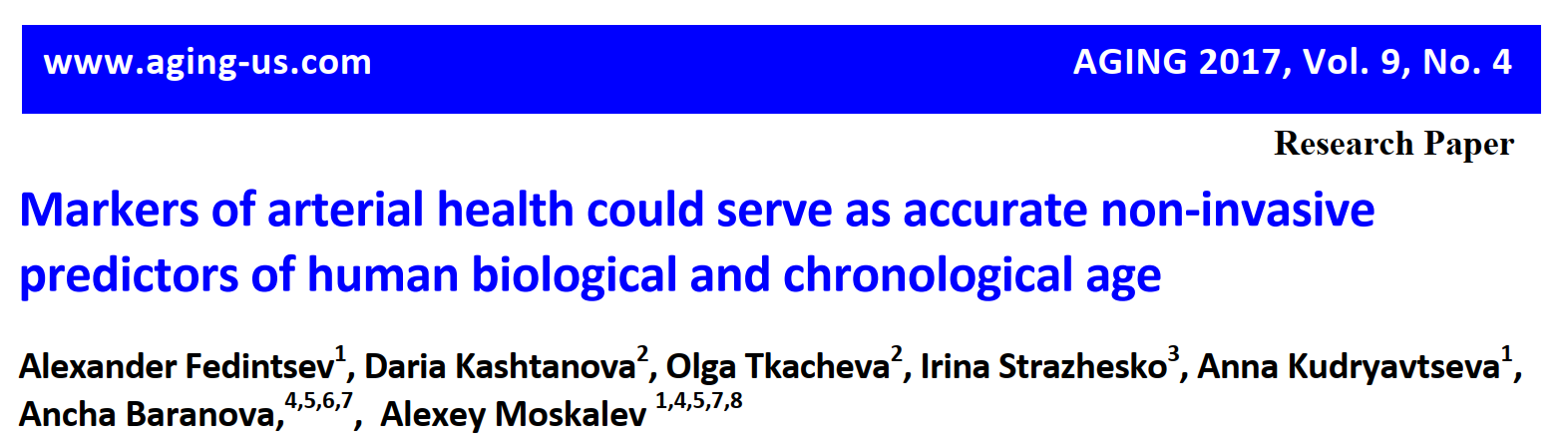 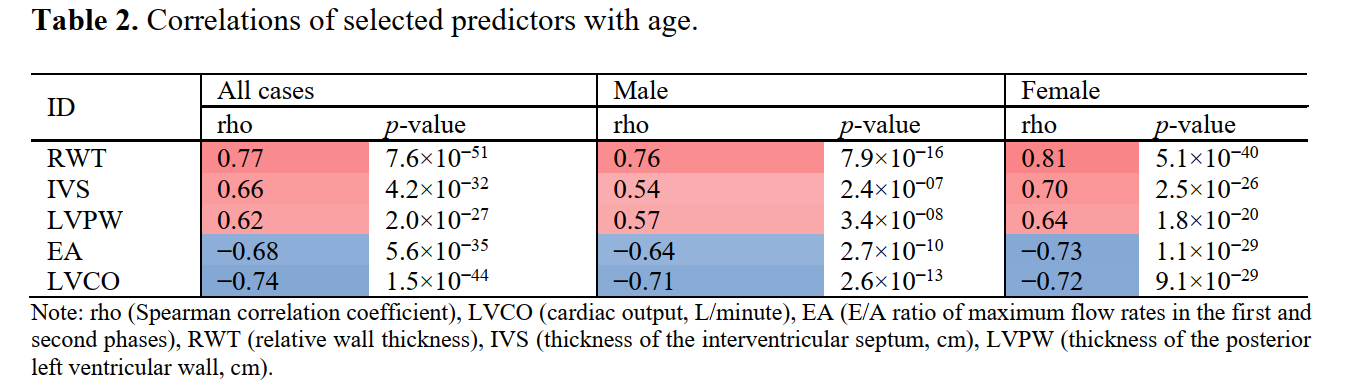 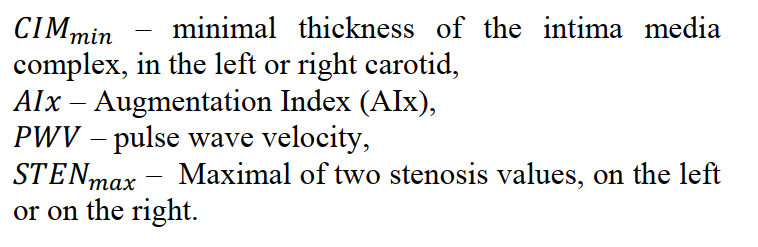 Наборы данных и ассоциации с возрастом
Рассматривается 6 основных групп данных:
Антропометрия (рост, вес, объем талии, ИМТ)
Общий анализ крови (содержание разных типов клеток в общем объеме крови)
Биохимия крови (содержание липопротеинов, глюкозы, белков)
Электрокардиография (ЧСС и длительности основных волн и интервалов)
Сфигмография (скорость пульсовой волны, давление)
Эхокардиография (числовые метрики разных отделов сердца)
Признаки из разных групп по-разному коррелированы с возрастом. Наиболее коррелированы с возрастом показатели разных скоростей пульсовой волны (сфигмография), толщины интима-медиа сонной артерии и бифуркации (эхокардиография)
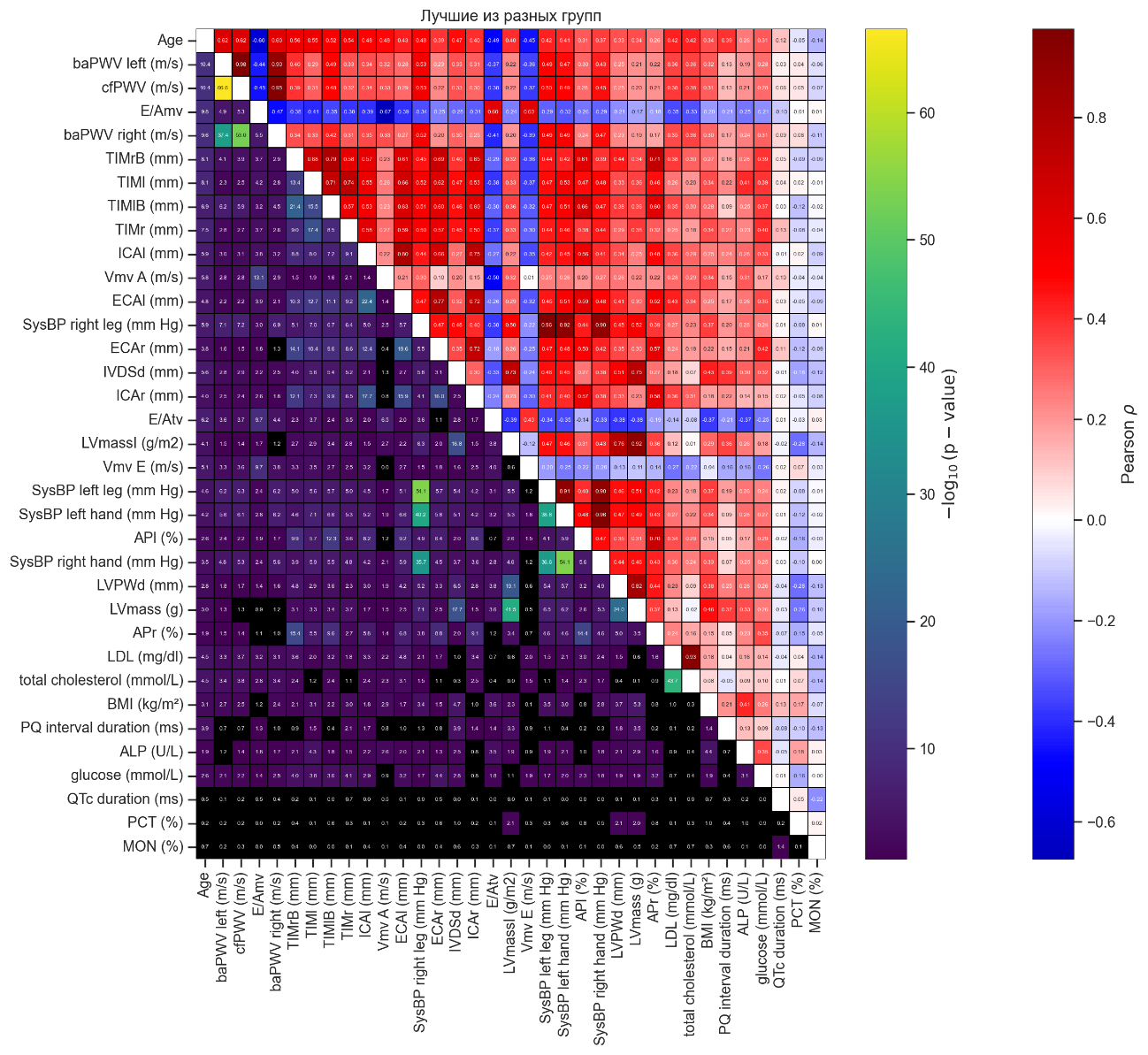 Для разных групп данных количество сэмплов с соответствующими признаками различается
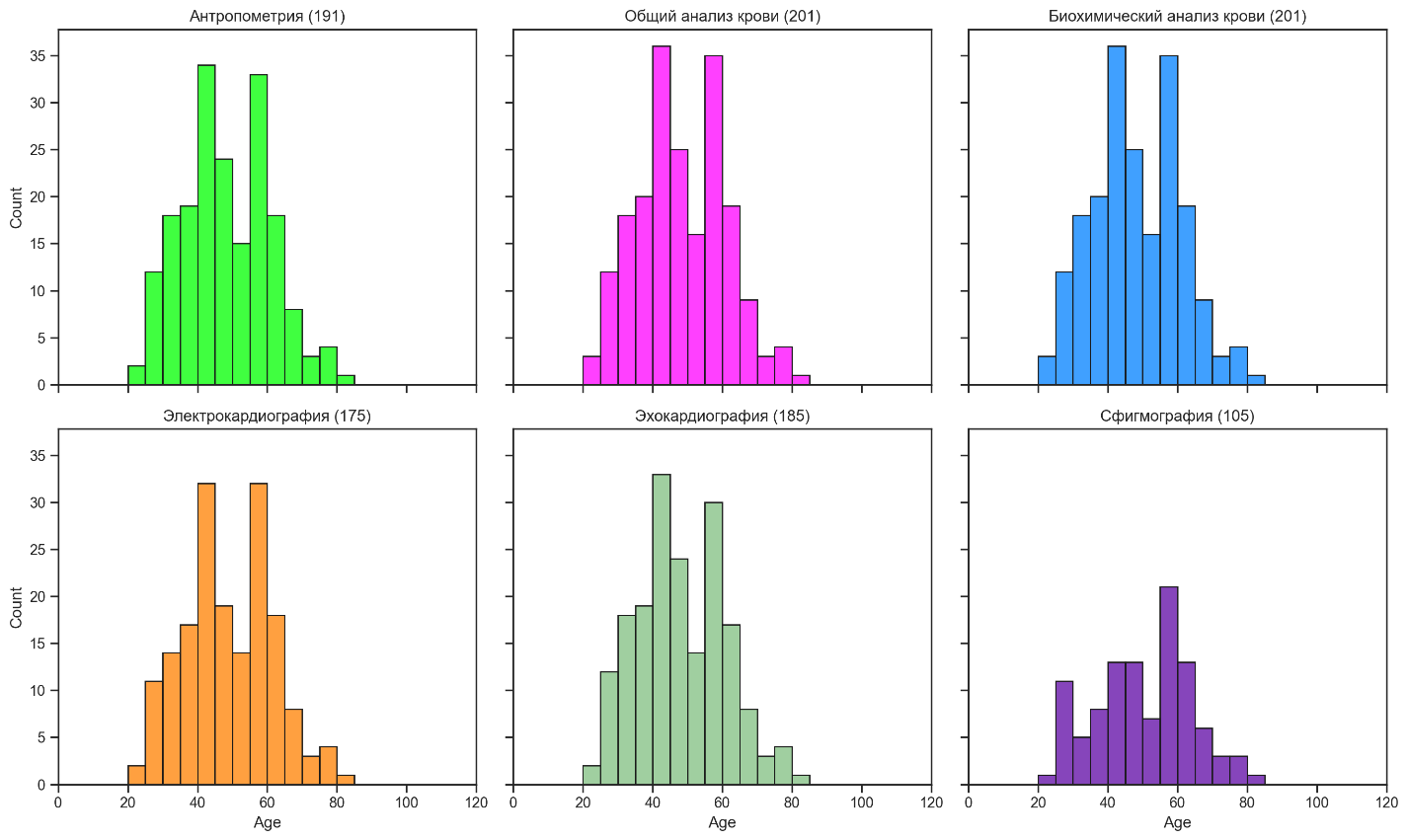 28
Модели оценки возраста
Результат модели оценки возраста для лучших показателей
Результаты моделей оценки возраста для 6 групп показателей
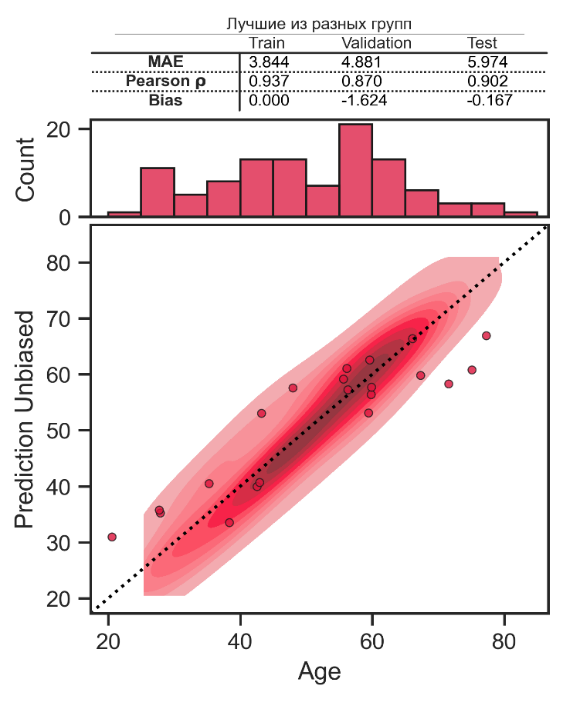 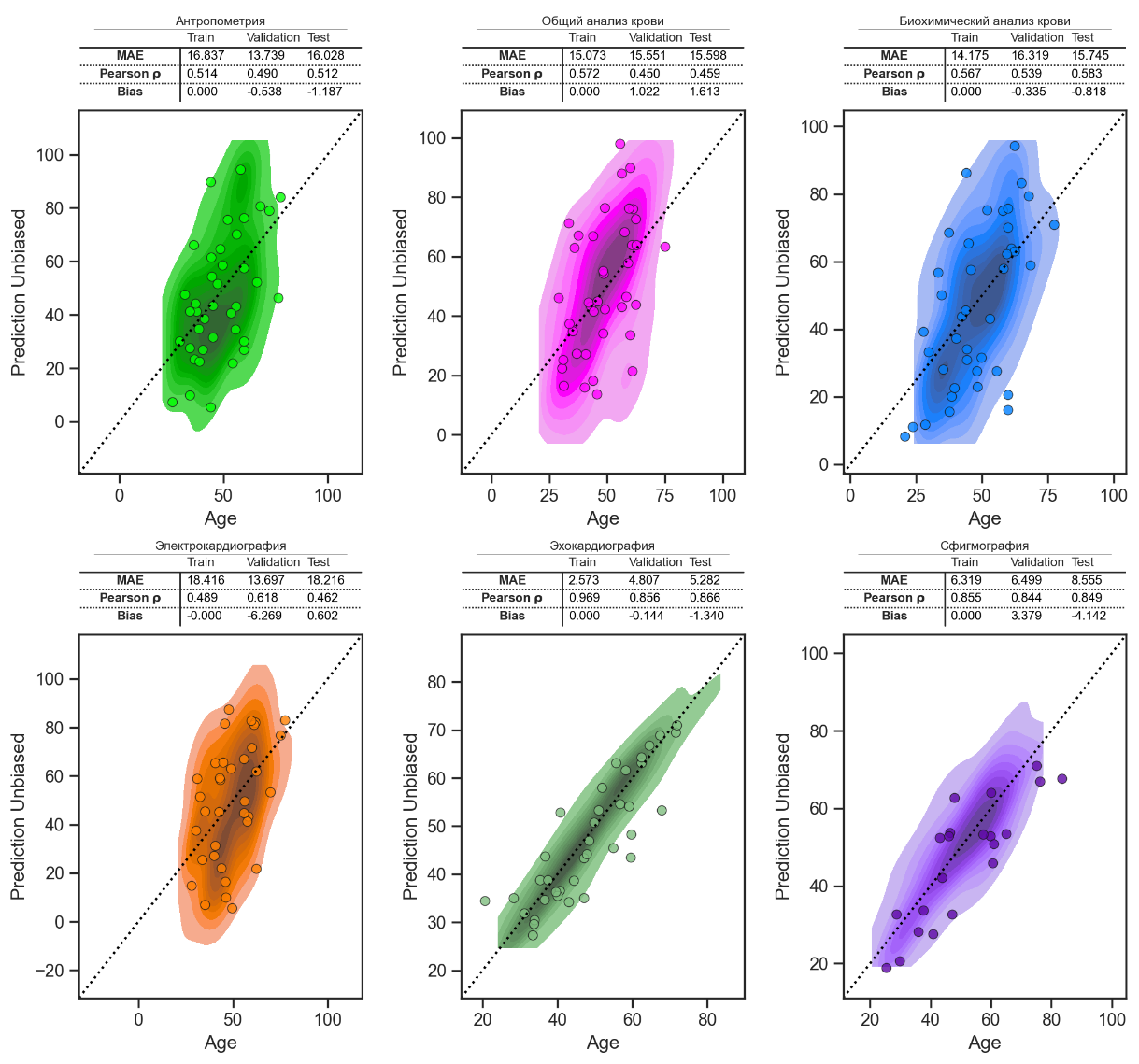 Результат модели оценки возраста для показателей характеризующих сосудистую жесткость
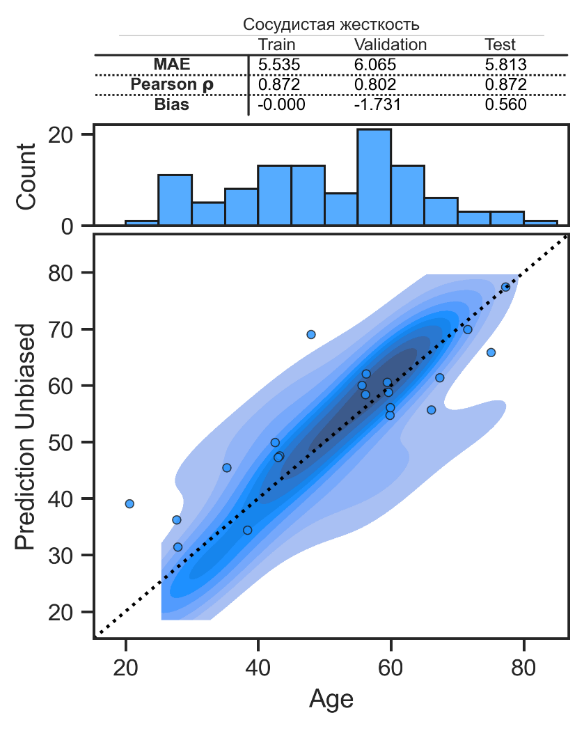 KDE – Train/ValidationScatter – Test
29
Корреляции отдельных параметров с возрастом
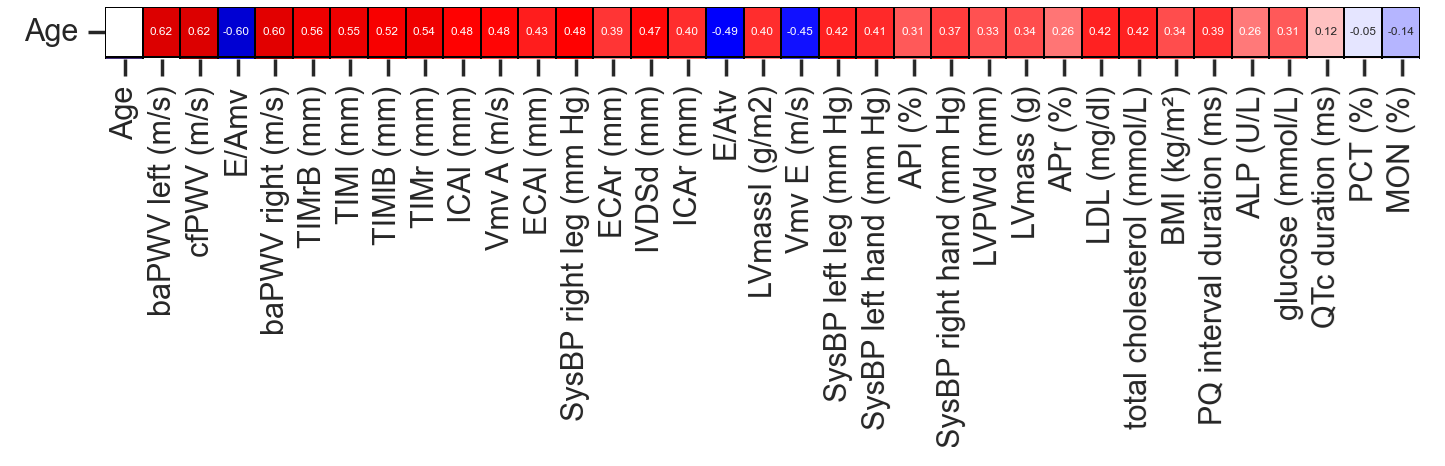 30
Пример 1: Гость с положительной акселерацией
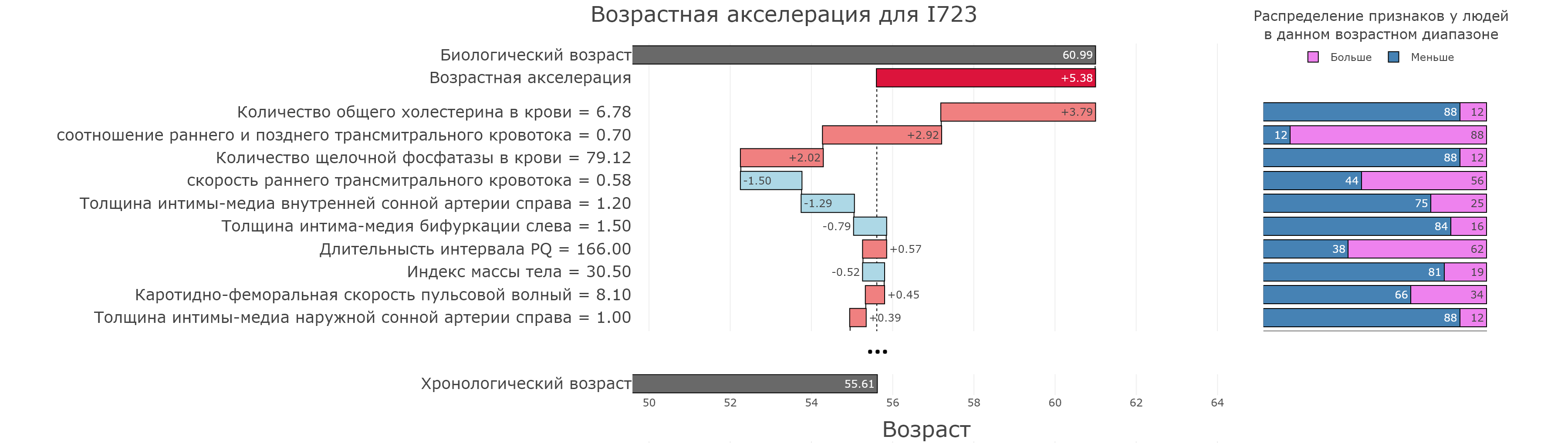 55.6 лет, женщина

1. Высокий холестерин увеличивает возрастную акселерацию
2. Низкое соотношение раннего и позднего трансмитрального кровотока  увеличивает возрастную акселерацию
3. Высокий уровень щелочной фосфатазы в крови увеличивает возрастную акселерацию

Рекомендации для специалиста

Повышенный риск сердечно-сосудистых заболеваний
Высокие значения артериального давления, холестерина, также нарушена релаксация левого желудочка
Необходима консультация кардиолога и контроль АД и липидов
Необходим прием препаратов для снижения АД и холестерина
31
[Speaker Notes: Это пациент высокого сс риска!!!! Высокое ад и холестерин и нарушена релаксация левого желудочка . Срочно конс кардиолога и конторль АД и липидов. Препараты от холестерина и от давления !!!]
Пример 2: Гость с отрицательной акселерацией
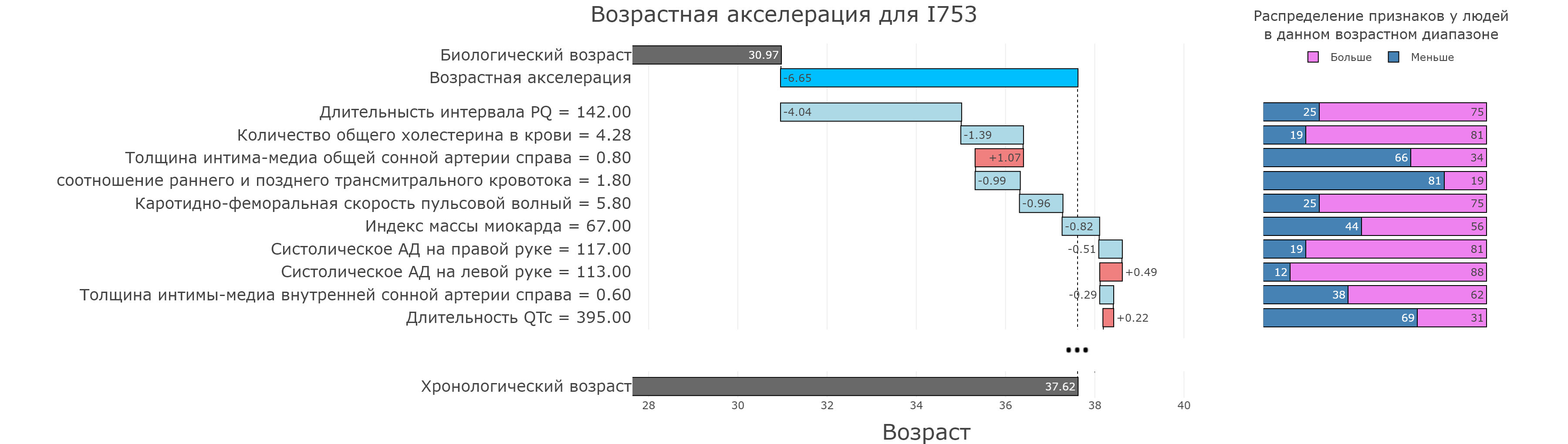 37.6 лет, женщина

Малая длительность PQ (признак, положительно коррелированный с возрастом) уменьшает возрастную акселерацию 
Низкий холестерин положительно коррелирован с возрастом и уменьшает возрастную акселерацию
Небольшое утолщение интима-медия сонной артерии справа немного увеличивает возрастную акселерацию


Рекомендации для специалиста:

Отсутствуют факторы сердечно-сосудистого риска.
Без особых предписаний.
32
[Speaker Notes: Пример демонстрирует что нет выраженных факторов сер сосуд риска и поэтому отр акселерация 
Рекомендовано такой же образ жизни]
Angio Age - V для гостей СКК «Мрия»
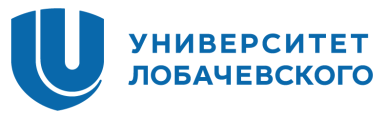 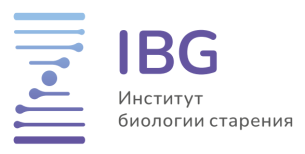 В 2025 году накопление данных и валидация
Антропометрия (рост, вес, объем талии, ИМТ)
Общий анализ крови (содержание разных типов клеток в общем объеме крови)
Биохимия крови (содержание липопротеинов, глюкозы, белков)
Электрокардиография (ЧСС и длительности основных волн и интервалов)
Сфигмография (скорость пульсовой волны, давление)
Эхокардиография (числовые метрики разных отделов сердца)
33
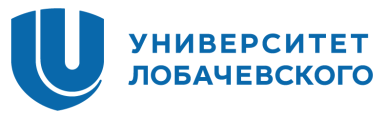 Экспертный чат-бот на основе больших языковых моделей ИИ
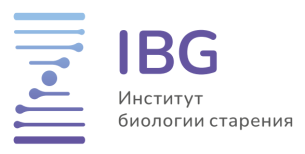 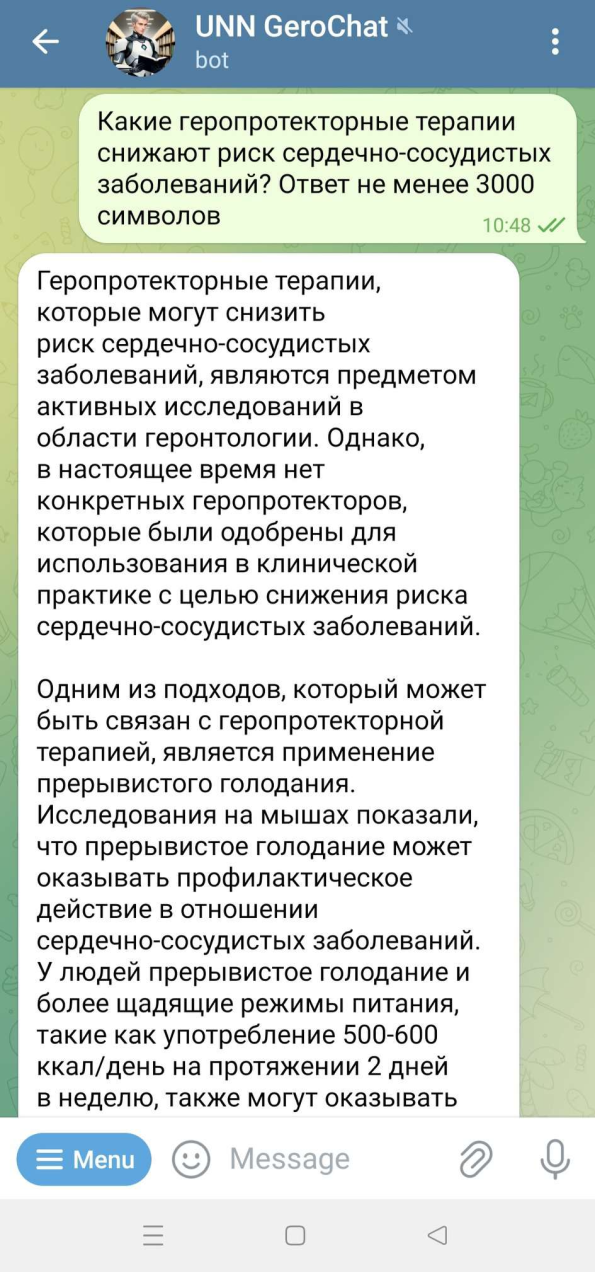 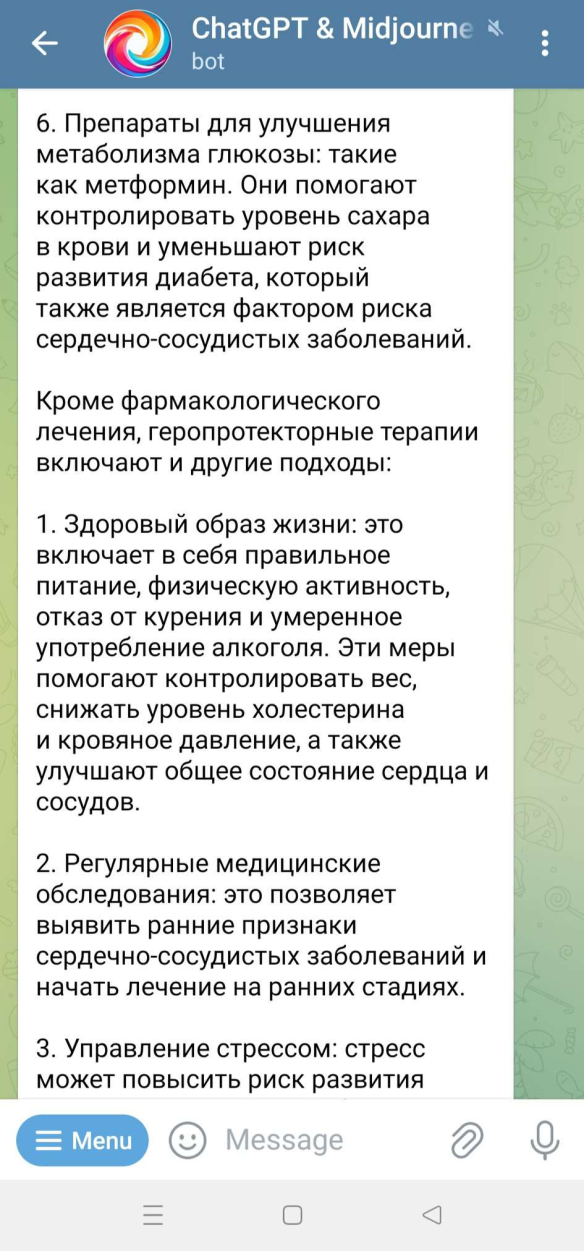 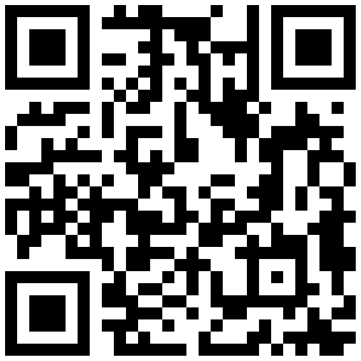 Специализированные обученные языковые модели
Глубокие, достоверные и актуальные ответы
Информационная поддержка для клиентов 
Обучающий инструмент для профильных специалистов
Справочно-рекомендательная система для практикующих специалистов
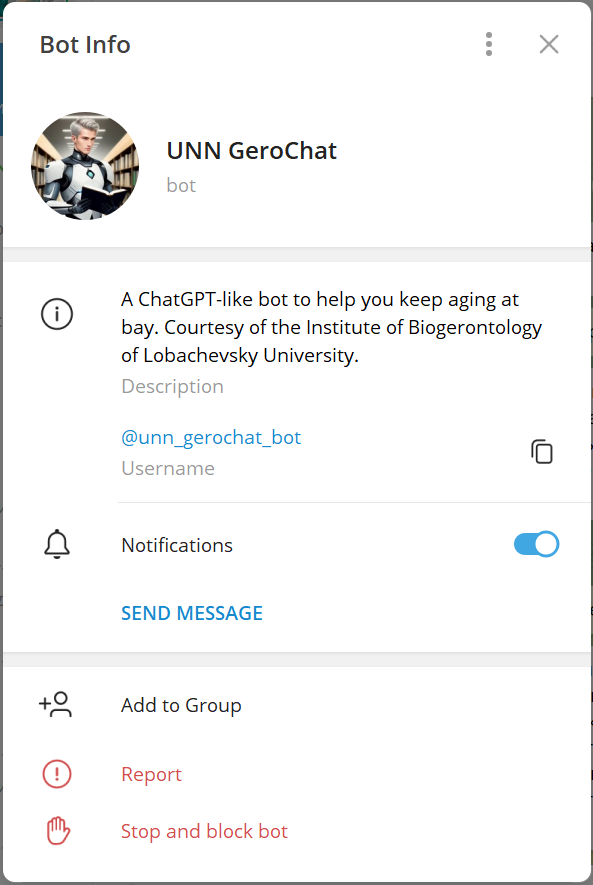 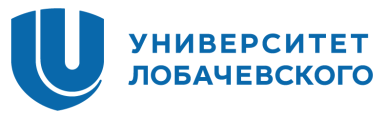 Технологии управления возрастом: проект ННГУ – СКК Мрия
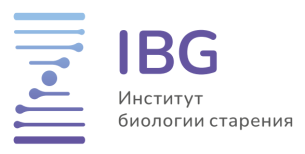 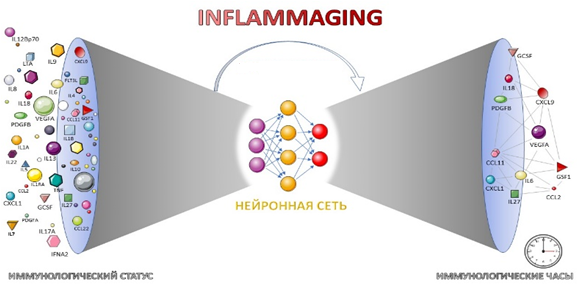 С 2018 – фундаментальные разработки в области биомаркеров старения в мегалаборатории проф. Франчески (ННГУ)
2022 – собственные разработки иммуновоспалительных часов на основе ИИ  
2023 – договор ННГУ – СКК Мрия
2024 – Ангио-часы + фено- и когнитивный возраст
2025 - старт проекта по разработке диагностической тест системы на основе иммуно-воспалительных маркеров и ИИ. 
Сбер – индустриальный партнер. Мрия - Клиническая база для апробации. Снижение себестоимости в 3 раза. Масштабируемая и импортонезависимая технология. 
2026 – Нейрочасы
2027 – продукты для санаторного-курортного лечения на основе ИИ, программ активного старения: для мрии охват 30 тыс отдыхающих ежегодно, по стране среди сотрудников Сбер на базе других СКК – до 300 тыс. человек (серийное внедрение),  следующая целевая аудитория – клиенты Сбер
Высокотехнологичные тесты на биологический возраст в санаторно-курортной практике 
ускоренное старение и аномалии 
риски и ранние признаки развития возраст-зависимых заболеваний
рекомендации по медикаментозной и диетологической коррекции общего состояния и отдельных отклонений в биомаркерах 
мониторинг состояния постоянного клиента
Доказательные исследования эффективности 
Рекреационных мероприятий и геропротекторных терапий
Вместо эпилога
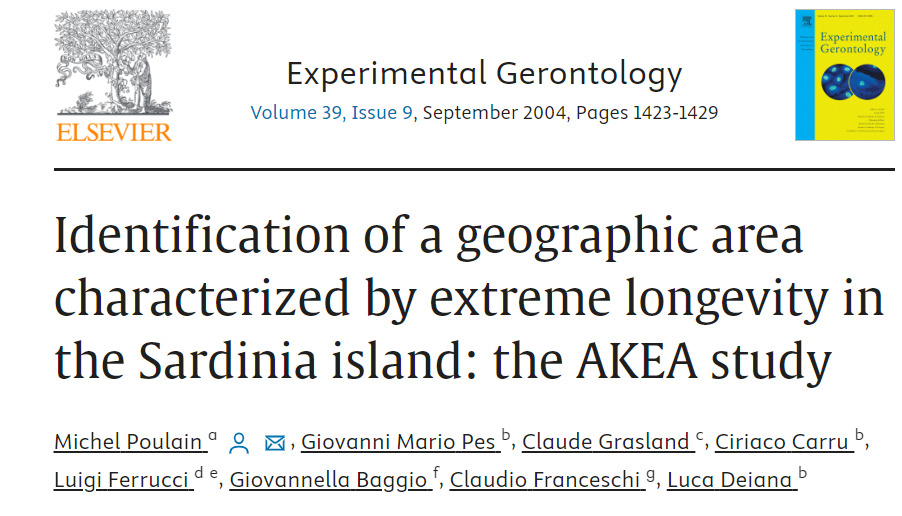 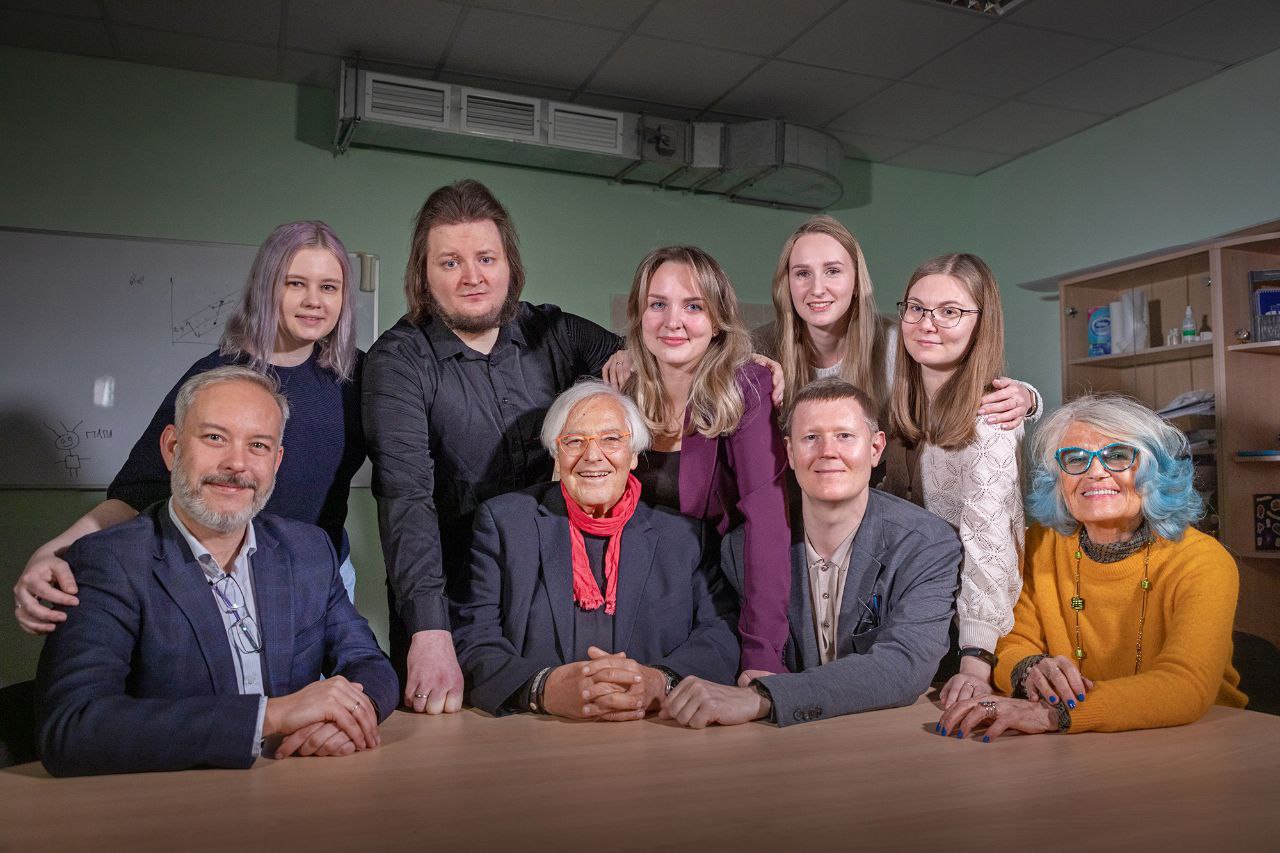 36
«Голубые зоны»
Большой процент долгожителей (90-100 лет)
На 20% меньше случаев рака, на 50% меньше сердечно-сосудистых заболеваний, практически отсутствует деменция
  Здоровое и активное долголетие
  Проф. Франчески отдыхает каждый год на Сардинии 2-3 недели
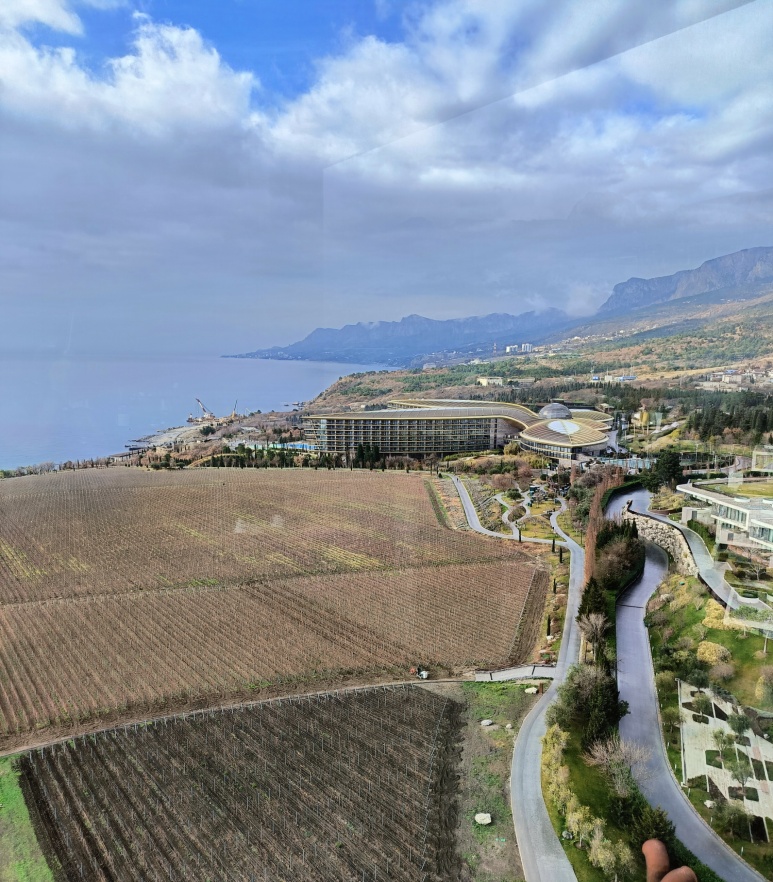 +1 зона долголетия
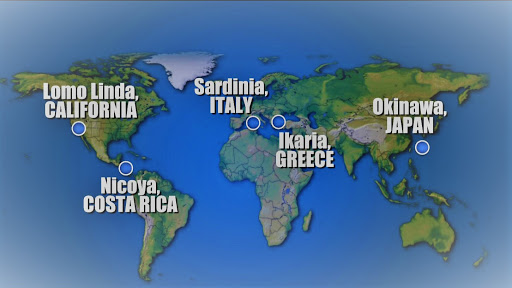 37